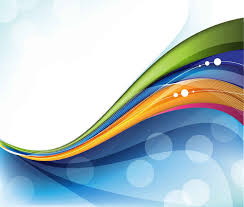 LOGISTIC
Konsep Dasar 
dan 
Karakteristik
What is Logistics
Logistics   =   Supply   +    Materials management   +   Distribution
Logistics is the . . .
“process of planning, implementing, and controlling the efficient, effective flow and storage of goods, services, and related information from point of origin to point of consumption for the purpose of conforming to customer requirements.“
What is Supply Chain Management
The ‘supply chain’encompasses all activities associated with the flow and transformation of goods from the raw materials stage to the end user (along with the associated information flow).
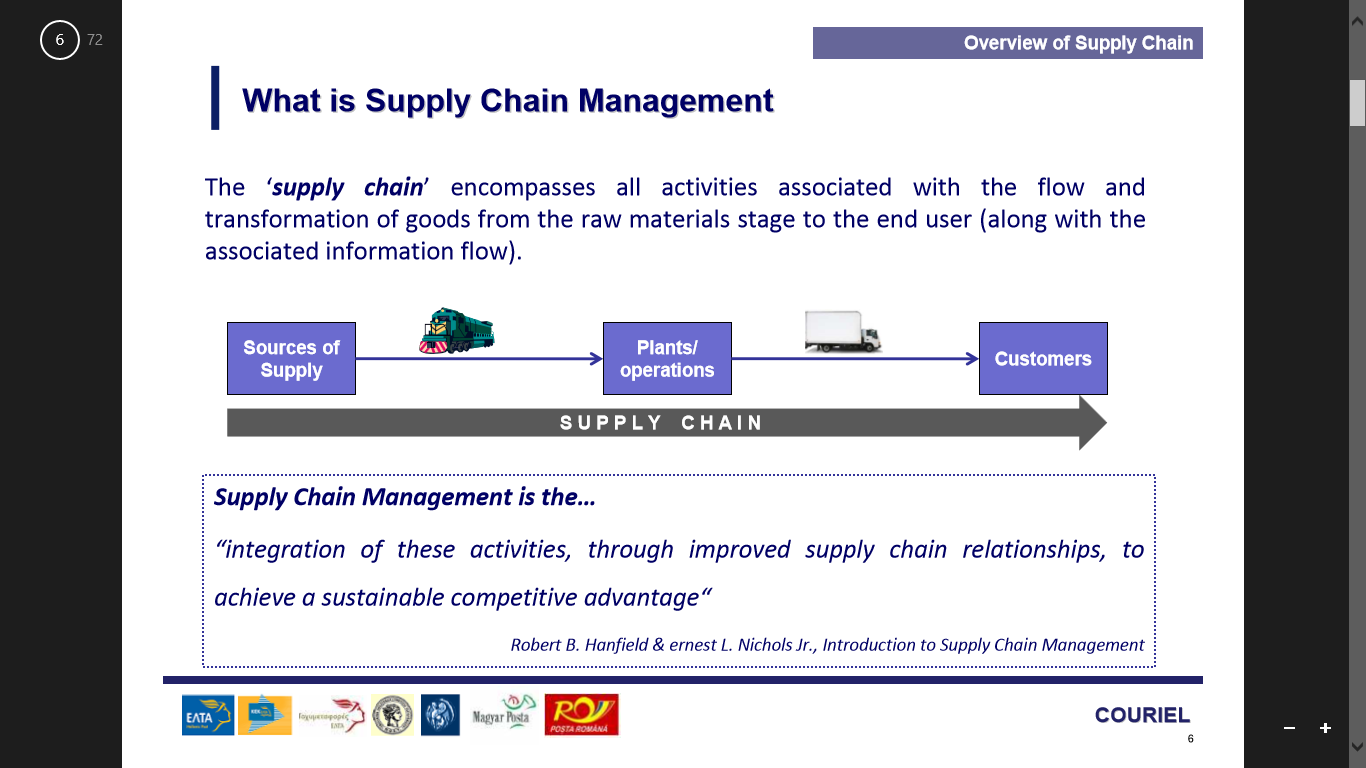 Supply Chain Management is the…
“integration of these activities, through improved supply chain relationships, to 
achieve a sustainable competitive advantage“
[Speaker Notes: Robert B. Hanfield& ernestL. Nichols Jr., Introduction to Supply Chain Management]
Supply & Distribution Logistics
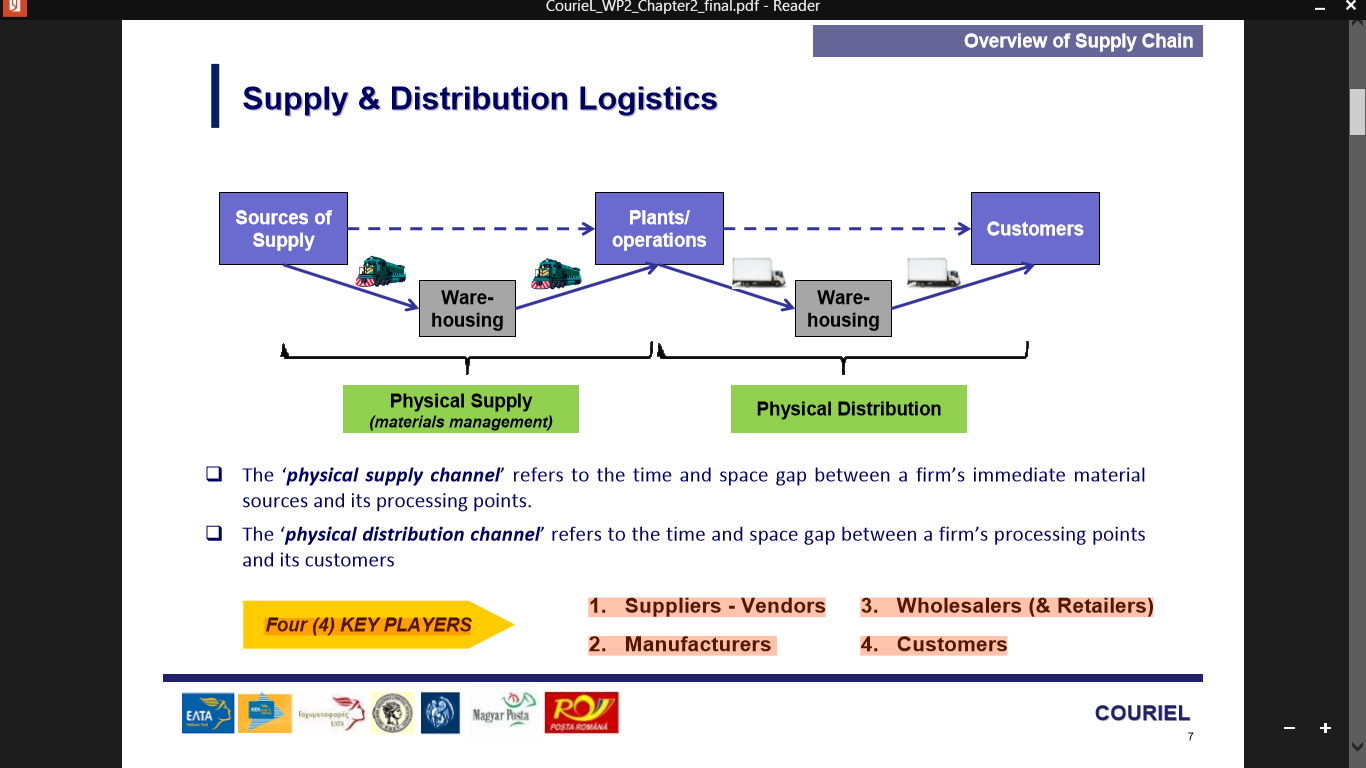 The ‘physical supply channel’ refers to the time and space gap between a firm’s immediate material sources and its processing points. 
The ‘physical distribution channel’ refers to the time and space gap between a firm’s processing points and its customers
1.Suppliers -Vendors
2.Manufacturers 
3.Wholesalers (& Retailers)
4.Customers
Four (4) KEY PLAYERS
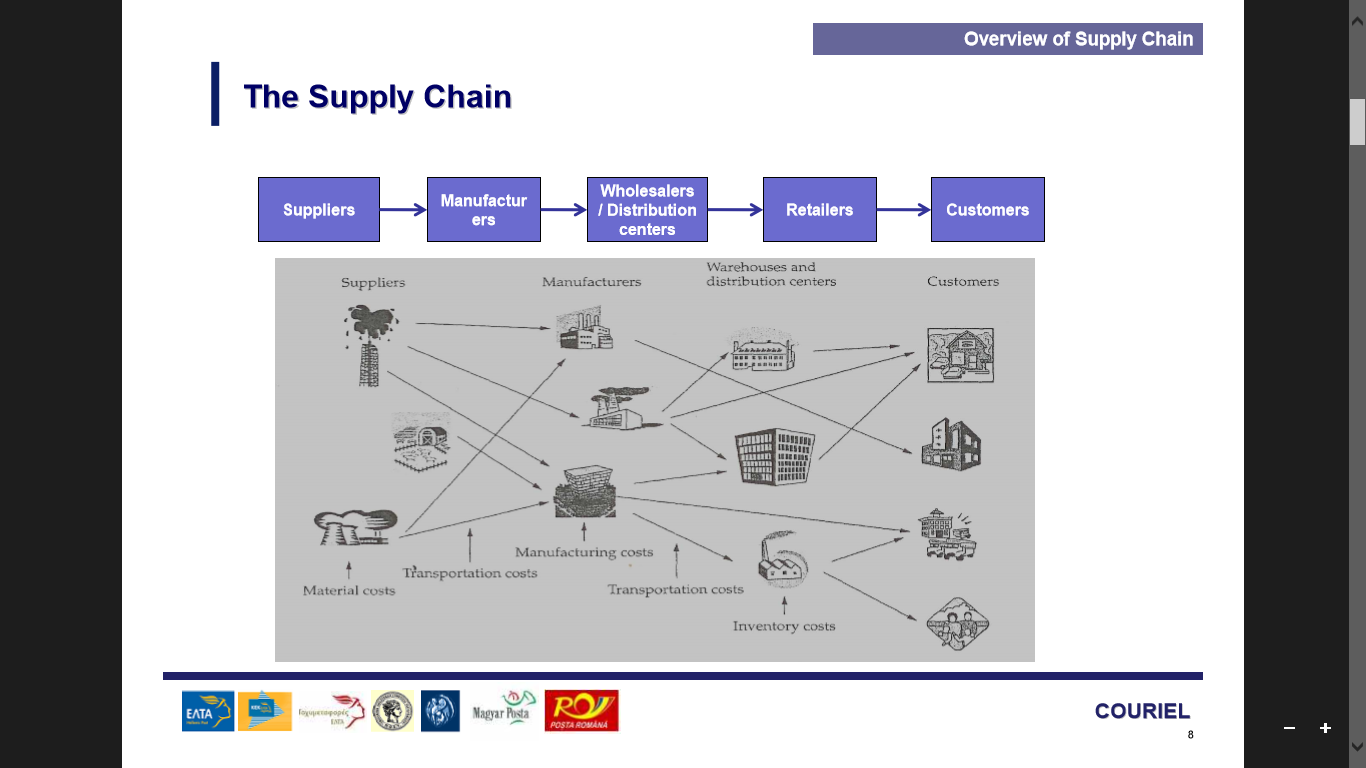 Key components of Logistics–Key activities
These are mentioned below:
1.Customer service (typically defined by marketing)
2.Transportation
3.Inventory management
4.Information flows and order processing
The logistics activities can be classified into a) core and b) supporting 
The core activities take place in every supply channel (as can be seen from the figure). 
They contribute the most to the total cost of logistics or they are essential to the effective coordination and completion of the logistics task.
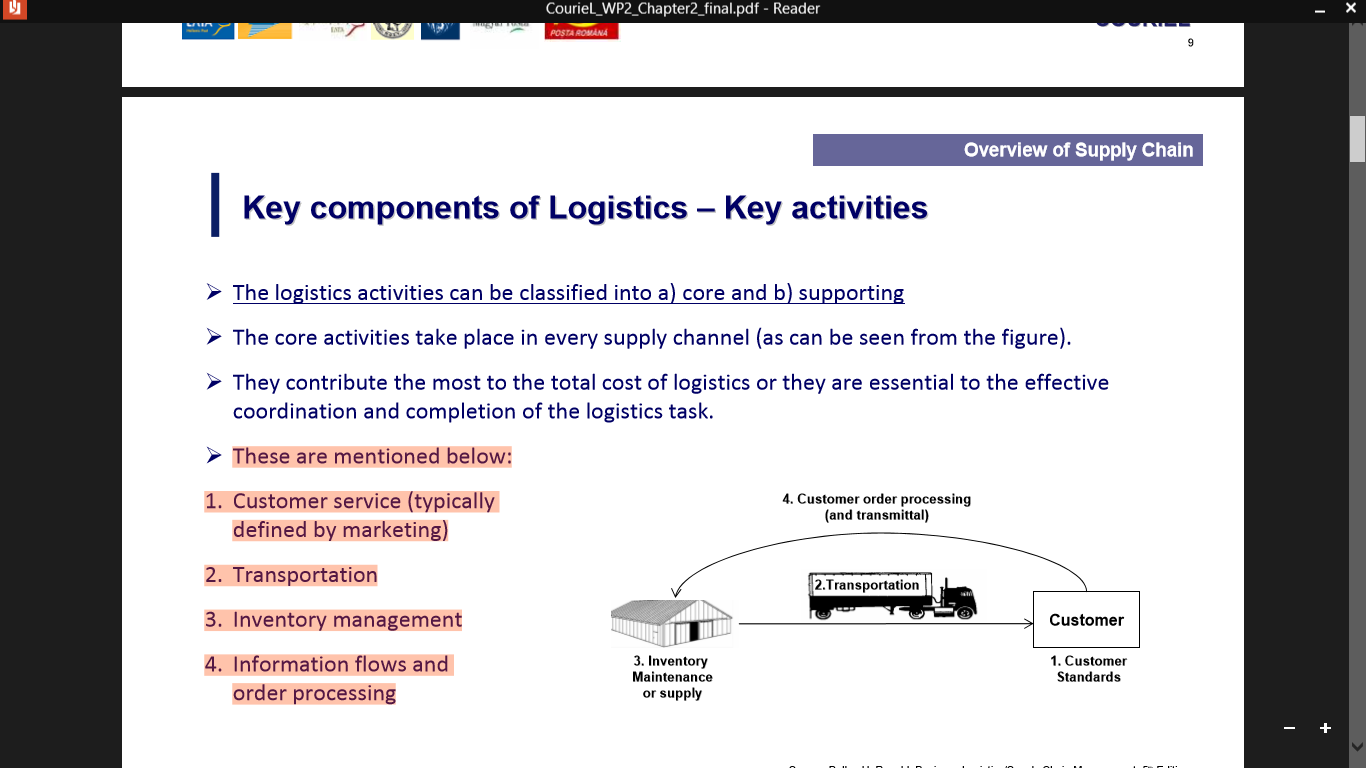 Key components of Logistics  –Support activities
A comprehensive list includes:
1.Warehousing (Space determination, stock layout, configuration, stock placement)
2.Materials handling( equipment selection & replacement policies, order-picking procedures, stock storage & retrieval)
3.Purchasing (supply source selection, purchase timing, purchase quantities)
4.Protective packaging (designed for handling, storage, protection from loss/damage)
5.Cooperate with production/operations (specify aggregate quantities, sequence & time production output, schedule supplies)
6.Information maintenance (info collection, storage & manipulation, data analysis, control procedures)
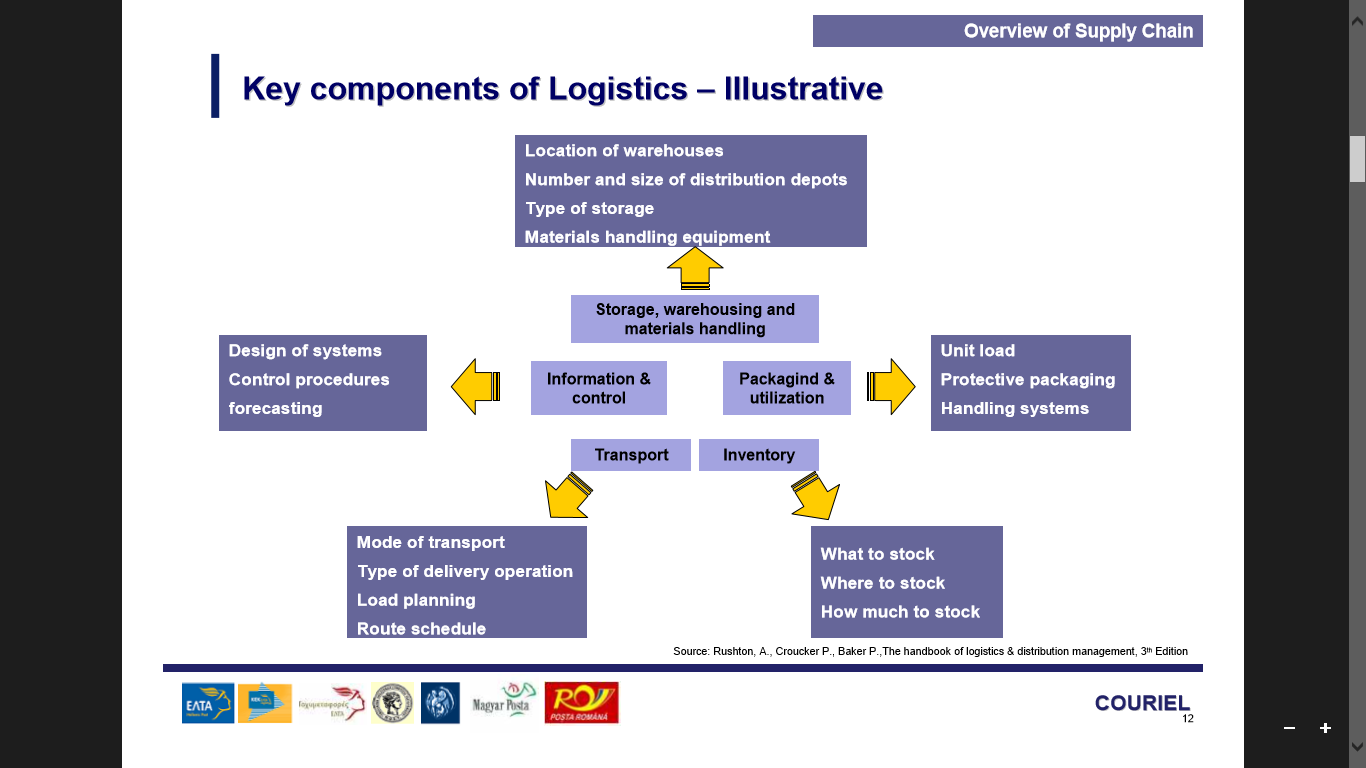 [Speaker Notes: Akhir dari pertemuan 1]
The Role of Logistics in an Organization
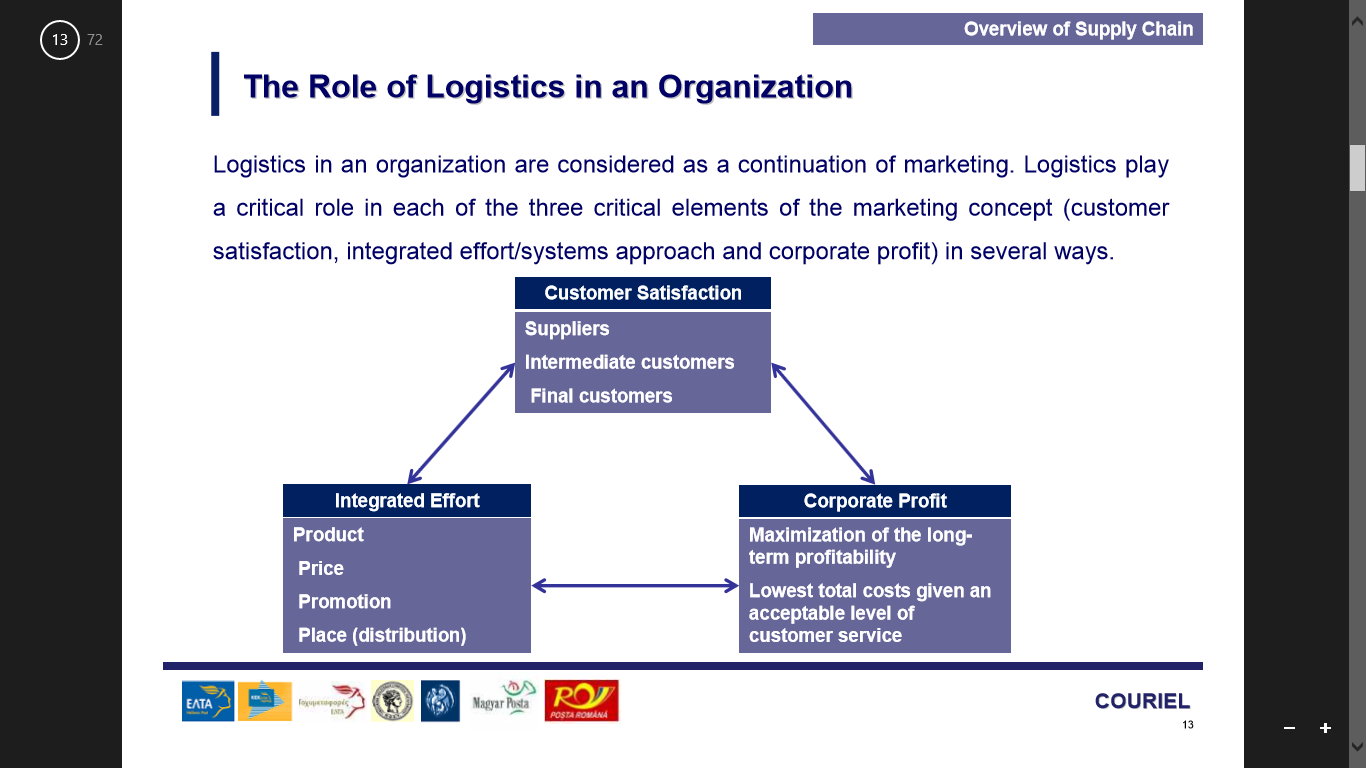 Logistics in an organization are considered as a continuation of marketing. 
Logistics play a critical role in each of the three critical elements of the marketing concept (customer satisfaction, integrated effort/systems approach and corporate profit) in several ways.
Logistics Strategy
Selecting a good logistics strategy may yield a competitive advantage. It must not been seen as a less creative process than developing the corporate strategy. 
It is suggested that a logistics strategy has three (3) objectives:
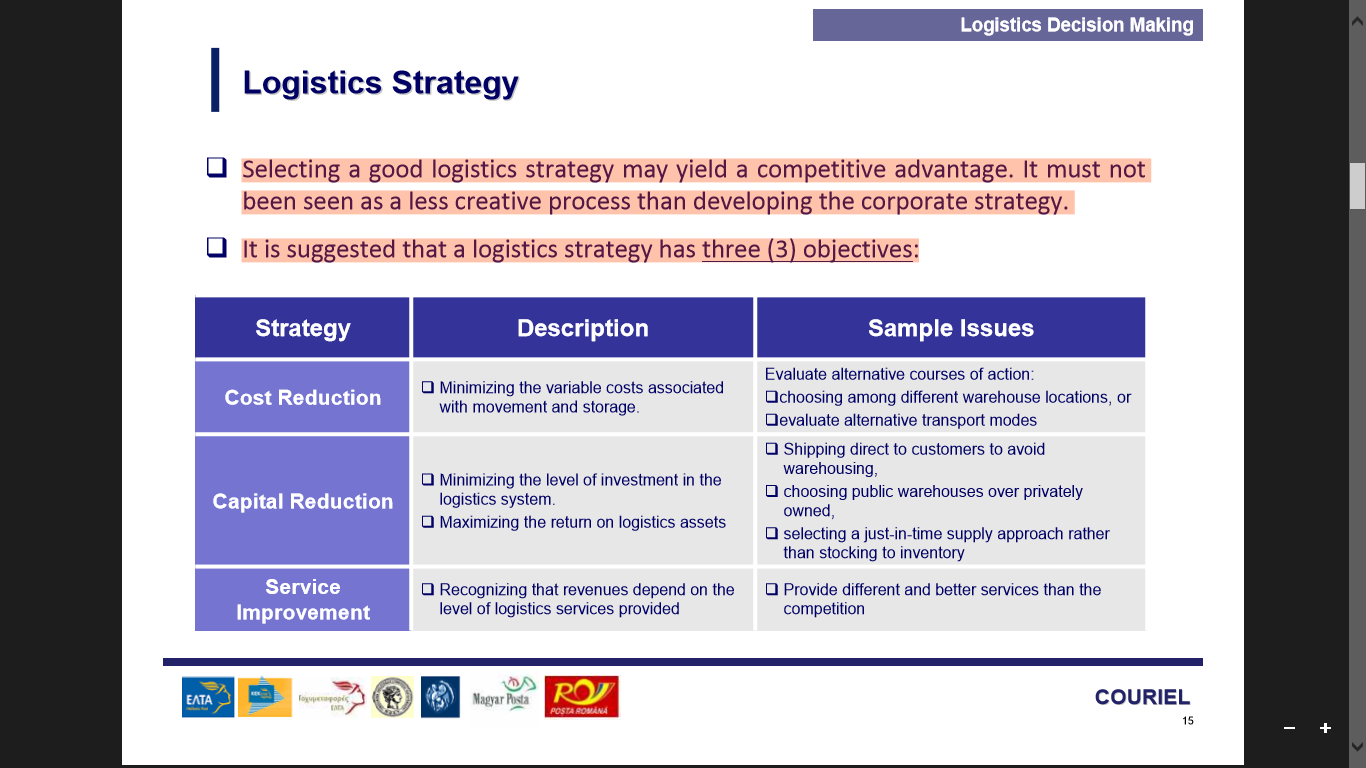 Logistics planning hierarchy –Decision Phases
In order to ensure a successful supply chain management, it is essential that a strong planning approach is adopted. 
Planning should be undertaken according to a certain hierarchy that reflects different planning horizons and spans of decisions.
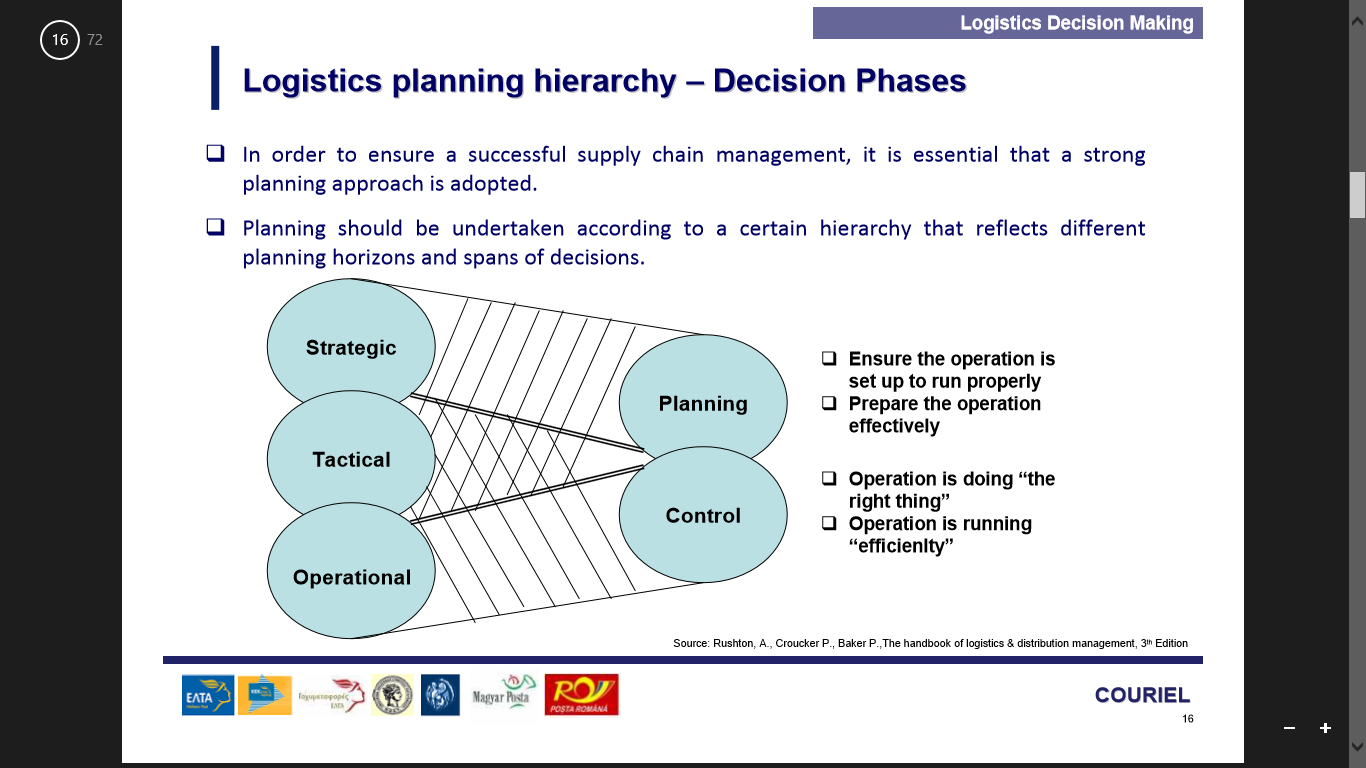 Ensure the operation is set up to run properly

Prepare the operation effectively

Operation is doing “the right thing”

Operation is running “efficienlty”
Logistics decision hierarchy: Critical Questions
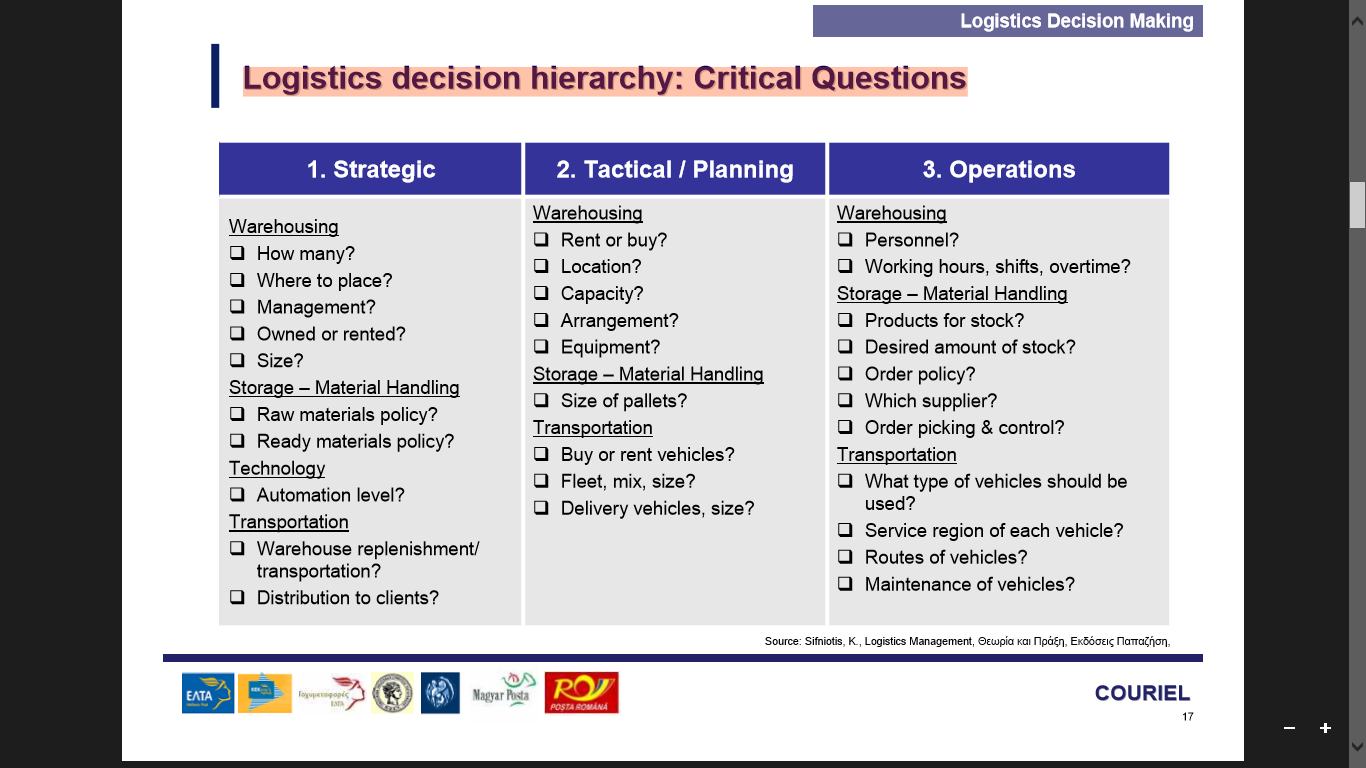 Main Issues by Decision Level
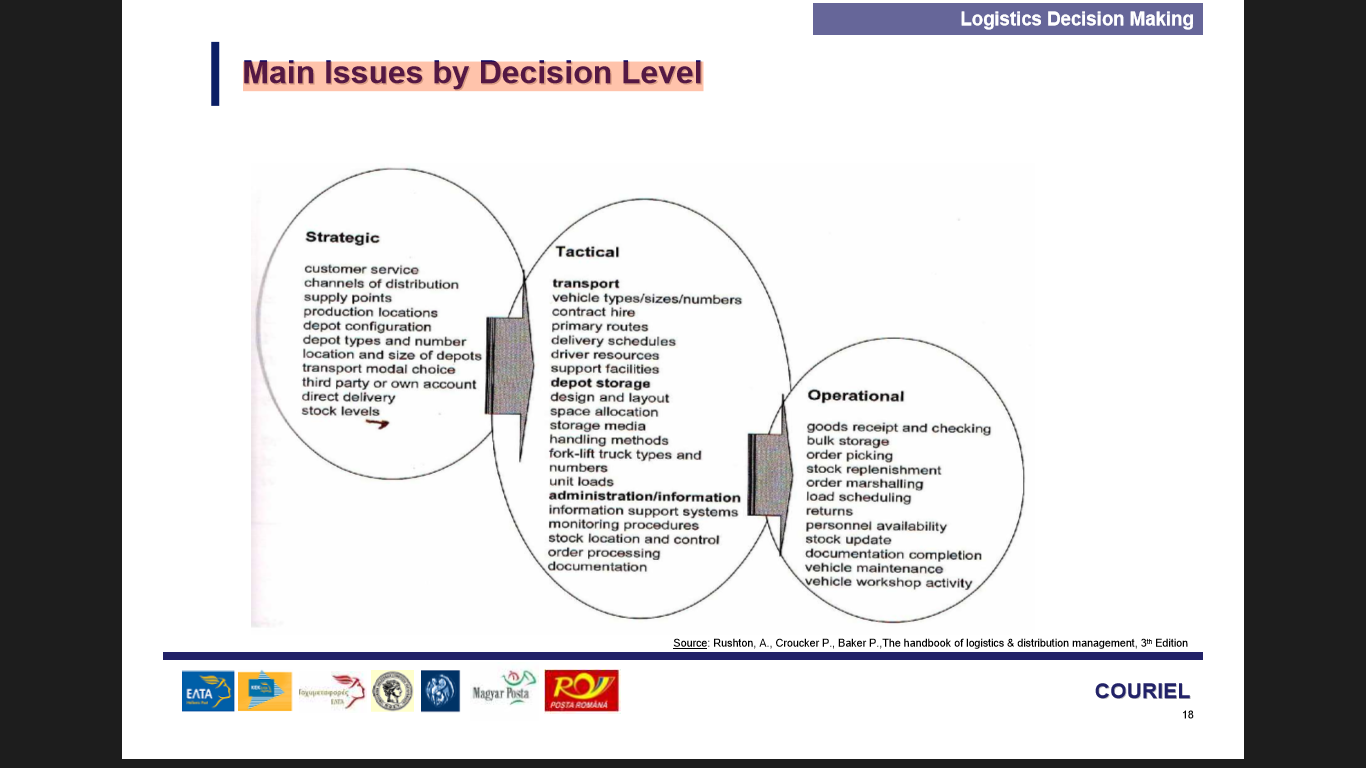 Making Trade-offs in Logistics is Important
Four (4) different levels of trade-off are proposed
Within distribution components, e.g. the decision to use random storage locations compared to fixed storage locations in a depot. The first better storage utilization, more difficult for picking; the second has the opposite results

Between distribution components: e.g. a company might increase the strength and thus the cost of packaging but find greater savings through improvements in the warehousing and storage of the product

Between company functions: e.g. a trade-off between optimizing production run lengths and the associated warehousing costs of storing the finished product. Long production runs produce lower unit costs (and thus more cost-effective production) but mean that more product must be stored for a longer period (which is less cost-effective for warehousing).

Between the company and external organizations: e.g. a change from a manufacturer’s products being delivered direct to a retailer’s stores to delivery via the retailer’s depot network might lead to mutual savings for the two companies.
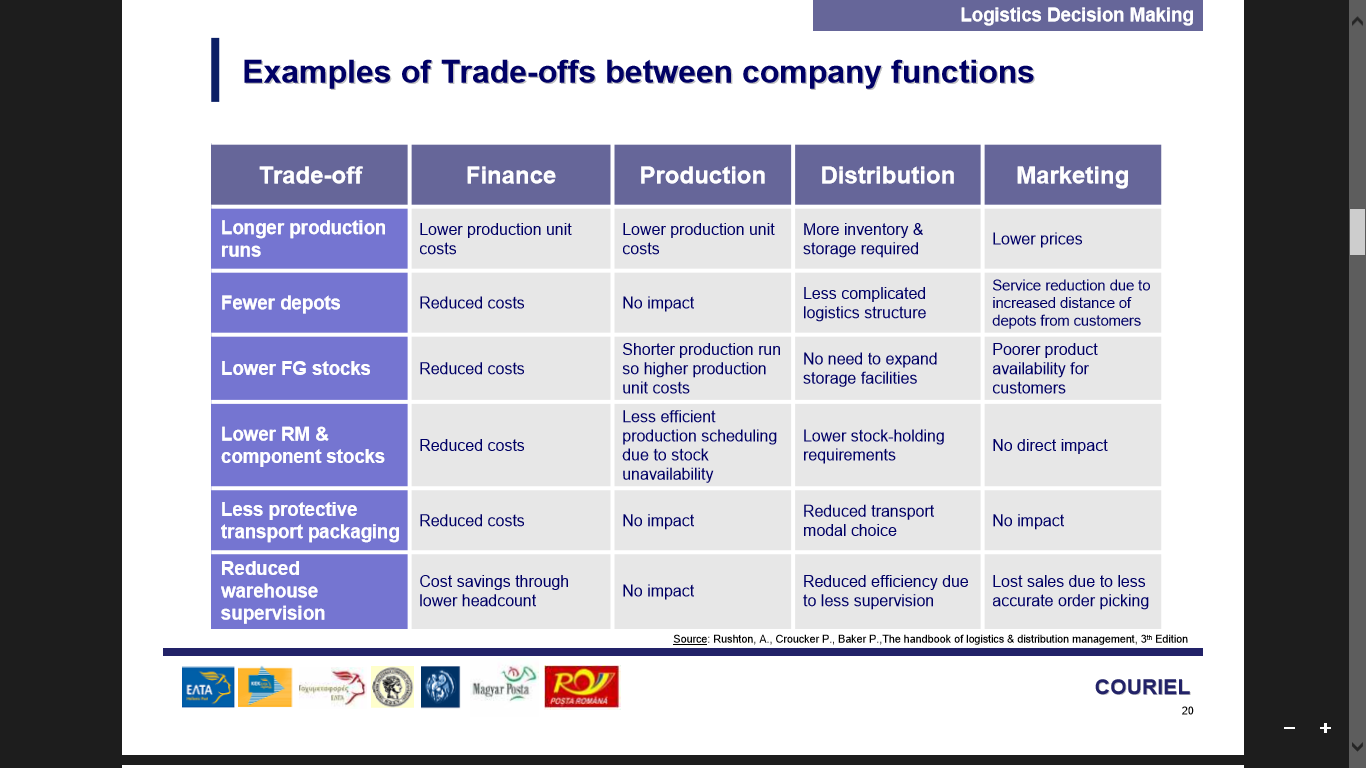 Logistics Design Strategy
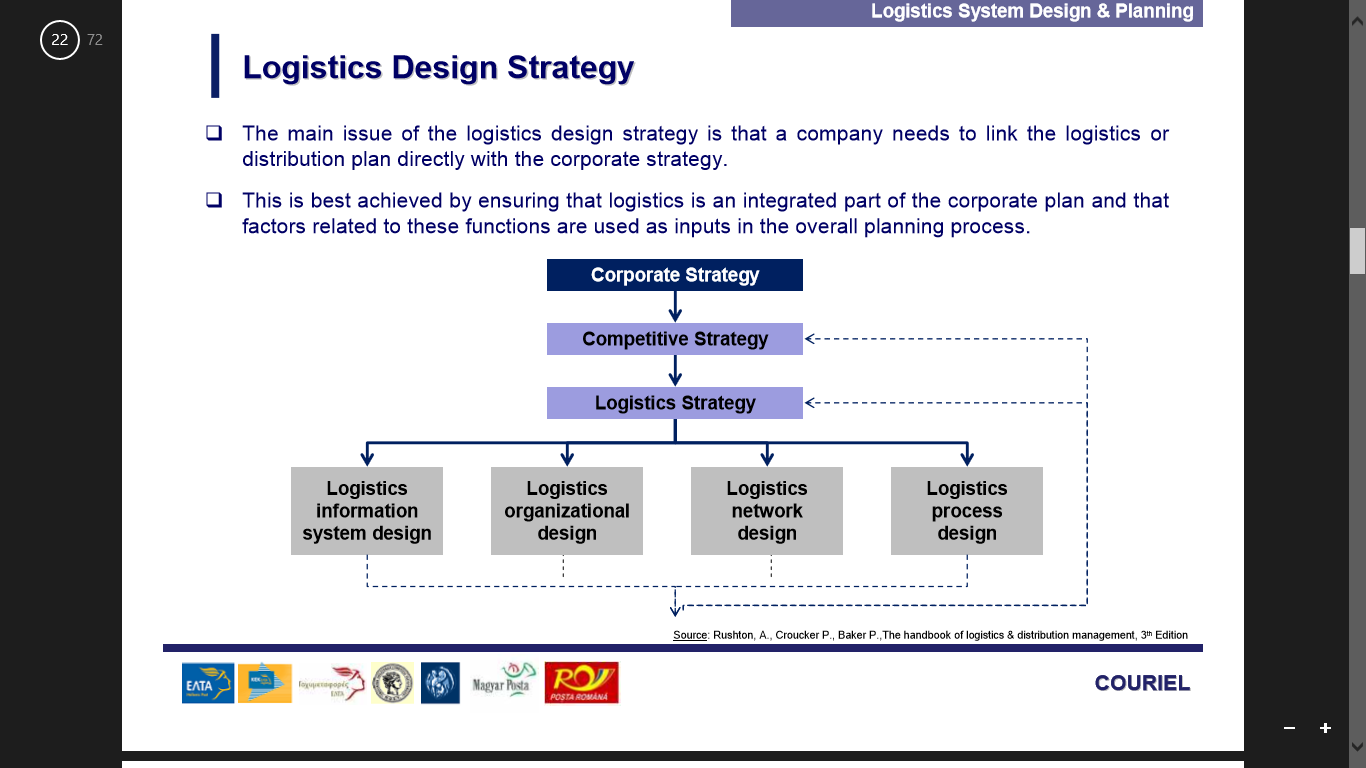 Logistics Information System Design
This strategy should include all of those information-related factors that are vital to support the processes and the physical structure of the operation.
For this area of design it is important to recognize that there are many enterprise-wide information systems (enterprise resource planning –ERP), which may support logistics process and network design
Typical information systems that may support logistics process/network design might be:
Electronic point of sale (EPOS)
Electronic data interchange (EDI) between companies
Barcodes / radio frequency identification (RFID) 
Warehouse management systems
Forecasting & Inventory management systems
Vehicle routing / scheduling softwares/ Fleet management systems
Logistics Network Design
These planning issues include aspects related to the physical flow of the product through a company’s operation, such as 
The manufacturing location from which a product should be sourced
The inventory that should be held
The selection of the proper distribution network
The number and location of depots 
The use of stockless depots 
The final product delivery
Logistics network design refers to traditional elements of logistics strategy
Logistics Process Design
Except for setting a desired customer service level (customer service level is a result of the strategies formulated in the other three areas), logistics planning may be formed as a triangle of logistics decision making. 

These problems are interrelated and should be planned as a unit.Each one has an impact on the system design.
Logistics planning concerning the processes tackles four (4) major problem areas: 
1.Customer service levels
2.Facility location
3.Inventory Decisions
4.Transportation Decisions
Logistics Process Design
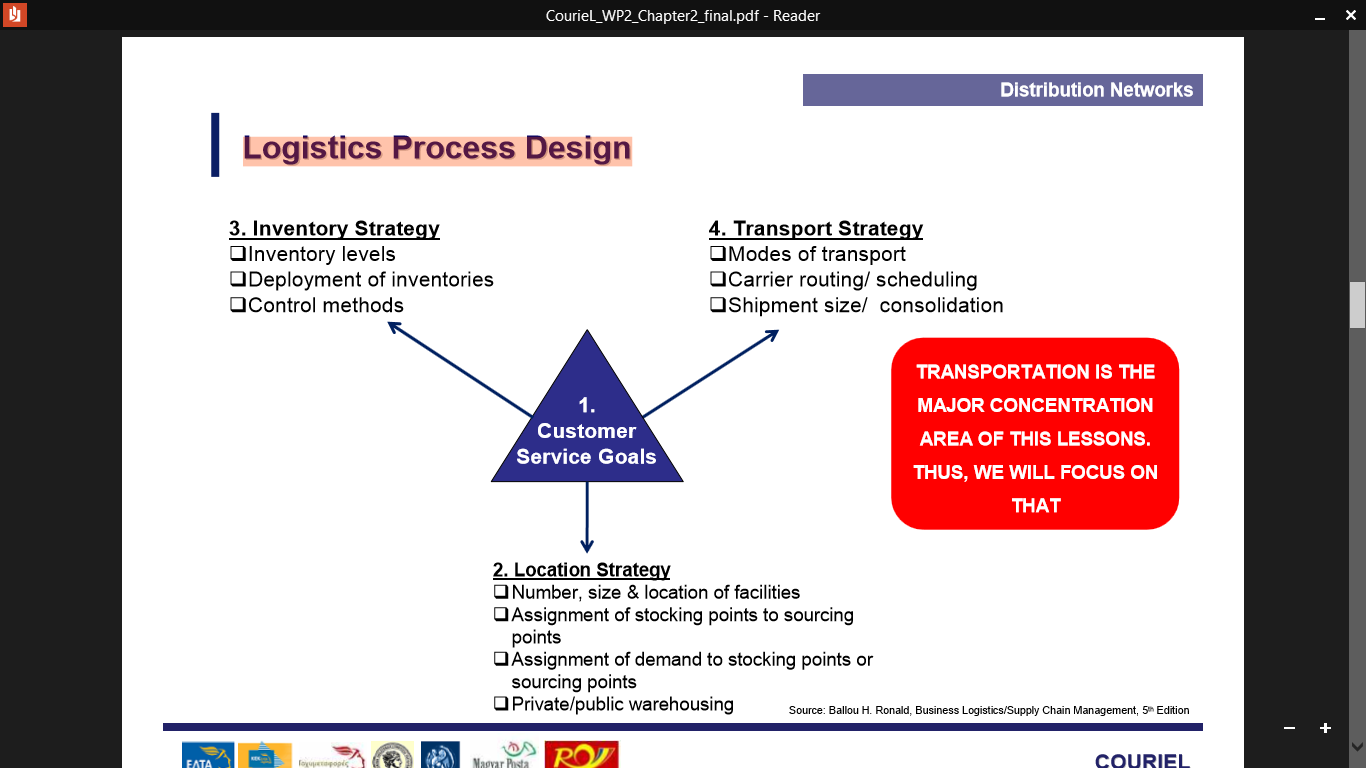 Distribution Networks
Trading/transactional channels: 

is concerned with the non-physical aspects of the product’s transfer. These aspects concern the following sequence: negotiation, buying and selling of the product, and ownership of the goods as they are transferred through the various distribution systems.
Physical Distribution Networks: 

is the term used to describe the method and products by which a product or a group of products are physically transferred, or distributed, from their point of production to the point at which they made available to the final customer.
[Speaker Notes: Source: Rushton, A., Croucker P., Baker P.,The handbook of logistics &distribution management, 3thEdition]
Key Players
Wholesaler
Wholesalers are the intermediaries in distribution chains
Their strength is maximized when retailers give small orders
In some industries, like pharmaceutical, wholesalers control both distribution and wholesales
Manufacturer
They have the purchasing power when customers demand their product
Market trends recently have pushed their power to the retailers
Retailers such as WalMart became key players of the market, by reducing the strength of manufacturers (introducing new products competitive to the traditional brands)
Retailer 
They are the last ring in the supply chain: their strength is the direct communication with the customer
Financial activities and size of the retailer play important role and affect all the other members of the supply chain
Distribution Networks: Main Supply Chain Structures
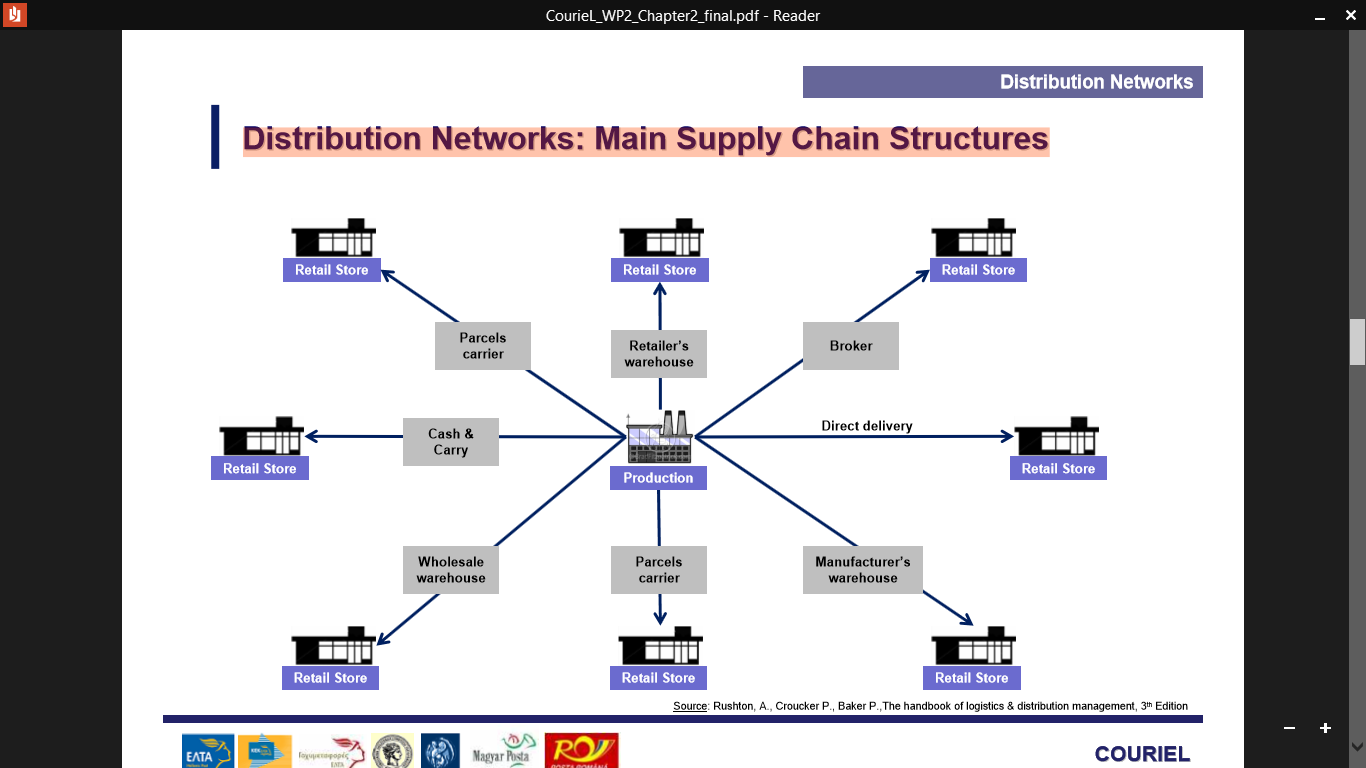 Distribution Networks: Main Supply Chain Structures
Manufacturer via manufacturer’s distribution operation to retail store:

The manufacturer or supplier holds its products in a finished goods warehouse, a central distribution center (CDC) or a series of regional distribution centers (RDCs), e.g. the case of motorcar industries

Since the ’70s, the use of this type of physical distribution channel has decreased in importance due to a number of developments in alternative channels of physical distribution.
Manufacturer direct to retail store:
This channel is used when full vehicle loads are being delivered, e.g. food companies
Distribution Networks: Main Supply Chain Structures
Manufacturer via retailer distribution operation to retail store:
Consists of manufacturers supplying their products to national distribution centers (NDCs) or RDCs which are sites run by the retail organizations.
These centers act as consolidation points, as goods from the various manufacturers and suppliers are consolidated at the site. 
The retailers then use their own delivery vehicles to deliver full vehicle loads of all the different manufacturers’products to their own stores.
Manufacturer to wholesaler to retail store:

Wholesalers have acted as the intermediaries in distribution channels

Usually, they use their own distribution centers and vehicle fleets (e.g. Sony)
Distribution Networks: Main Supply Chain Structures
Manufacturer via third-party distribution service to retail store:
Third-party distribution has grown very rapidly in recent years
Main reasons for this trend are: a) the extensive rise in distribution costs, b) the constantly changing and more restrictive distribution legislation that has occurred and c) the difficulties and complexity of costing the warehousing activities
These companies consist of those offering general distribution services (usually storage and distribution) as well as those that concentrate on providing “specialist”service for one type of product (e.g. china or glass) or for one type of company.
Manufacturer to cash-and-carry wholesaler to retail store:
In this channel, small independent shops (e.g. mini-markets) collecting their orders from regional cash-and-carry wholesalers (e.g. Makro)
Products are not delivered in this channel, but collected
Distribution Networks: Main Supply Chain Structures
Manufacturer via broker to retail store:
This is a relatively rare type of channel
A broker is similar to a wholesaler in that it acts as intermediary between manufacturer and retailer. 
Its role is different because it is often more concerned with the marketing of a series of products, and not really with their physical distribution (e.g. Johnson & Johnson)
A broker may use third-party distributors, or it may have its own warehouse and delivery system
Manufacturer via small parcels carrier to retail store:
These companies provide a “specialist”distribution service where the product is any small parcel. 
There has been an explosion in the 1980s and 1990s of small parcel companies, specializing particularly in next-day delivery (e.g. UPS, FedEx)
Distribution Networks: Alternative Supply Chain Structures
Mail  Order
The use of mail order or catalogue shopping has become very popular recently. 
Goods are ordered by catalogue and delivered to the home by postor parcel carriers. 
The physical distribution channel is, thus, from manufacturer tomail order house and then to consumer’s home, by passing order the retail store.
Distribution Networks: Alternative Supply Chain Structures
Factory direct to home
This channel is a relatively rare alternative. 
It can occur by direct selling methods, often as a result of newspaper advertising. 
It is also commonly used for one-off products that are specially made and do not need to be stocked in a warehouse to provide a particular level of service to the customer. (e.g. Dell Computers)
Distribution Networks: Alternative Supply Chain Structures
Internet and shopping from home
Websites can now be used whether from the retailers or specialized companies (e.g.e-shop.gr)
They are similar to the those used by mail order operations/ post and parcels carrier
They are almost all run by third-party companies. Deliveries are made mostly by post and parcels carrier companies
Distribution Networks: Alternative Supply Chain Structures
Factory to factory/business to business
This is an extremely important supply channel, as it includes all of the movement of industrial products
These products may cover raw materials, components, part-assembled products, etc.
Options vary according to the type and size of product and order. May range from full loads to small parcels, and may be undertaken by the manufacturers themselves of by third-party. (e.g. Bridgestone,BMW)
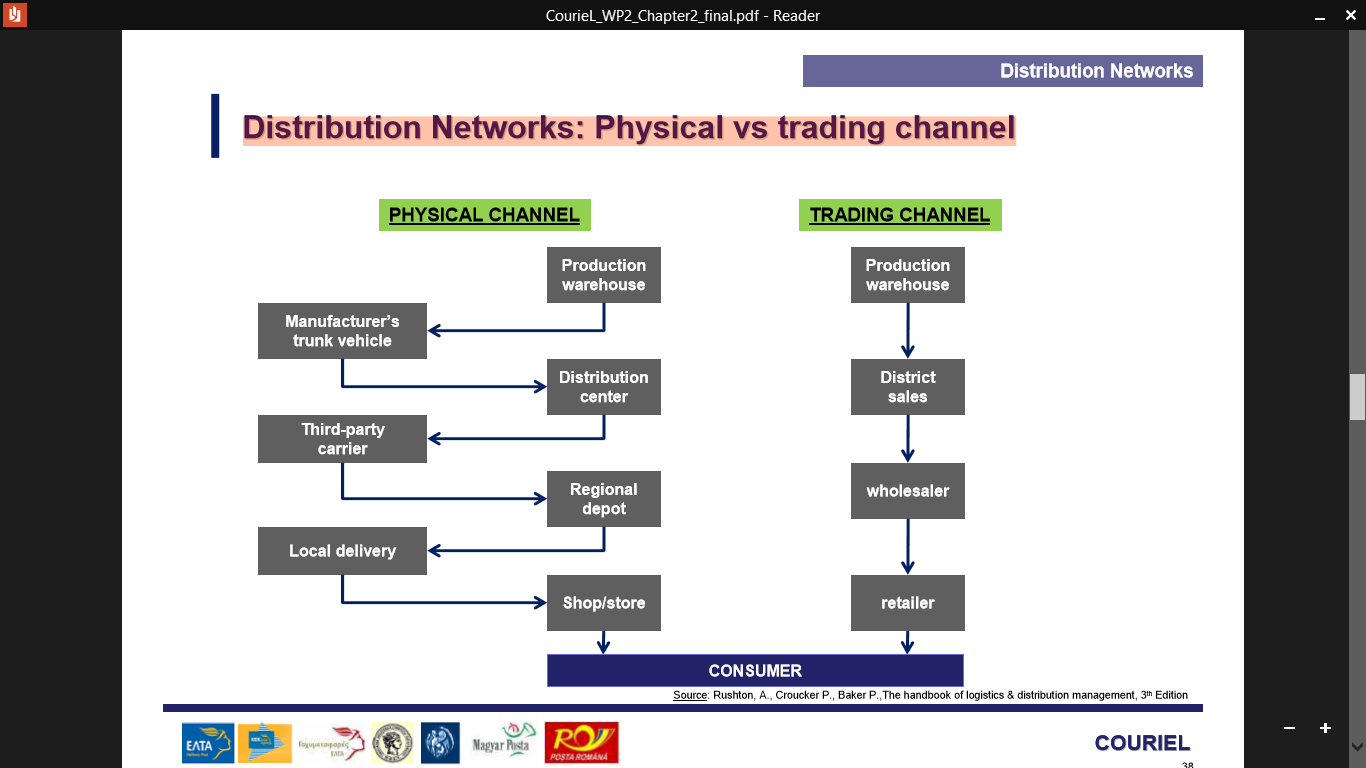 Distribution Networks: Physical vs Trading Channel
Selecting a distribution network
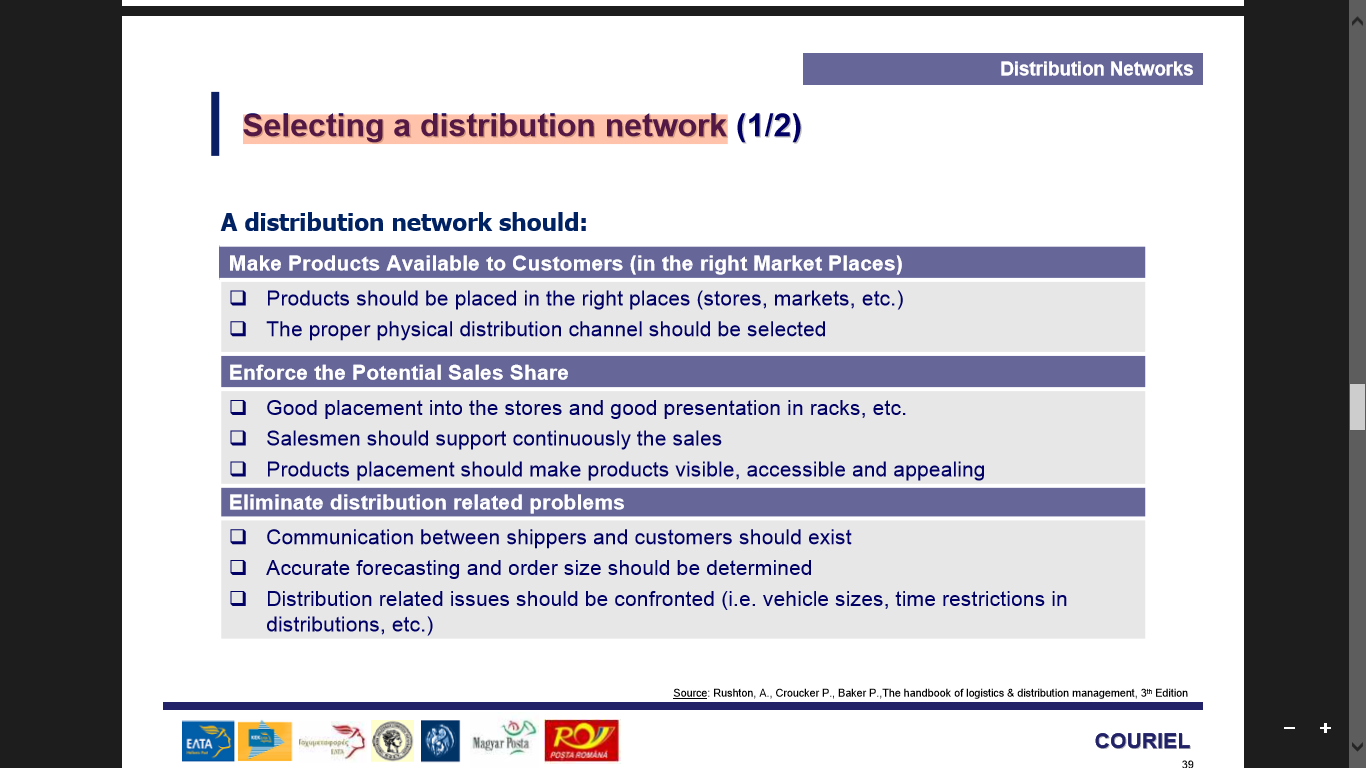 Selecting a distribution network
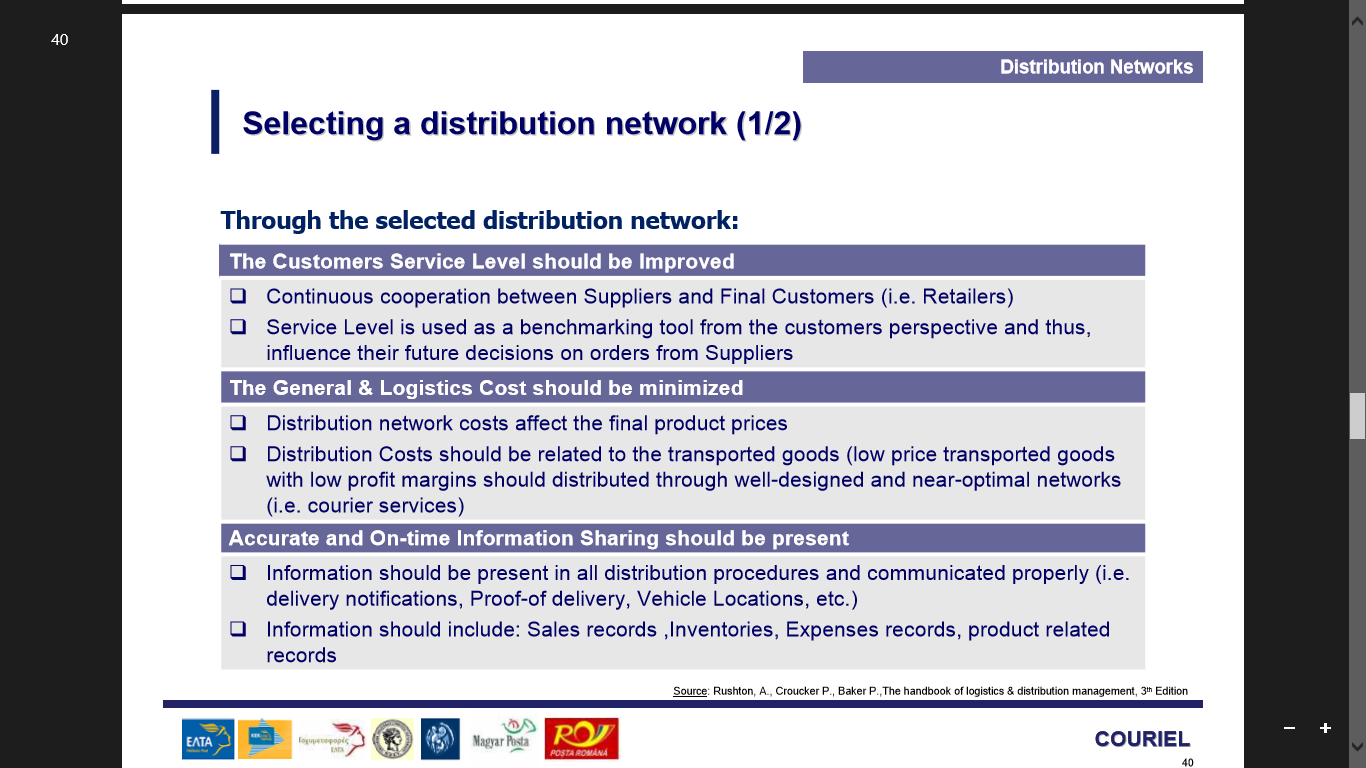 Terminals/Hubs in Distribution Networks
Terminal / Distribution Centers / Hubs are facilities were loading / unloading, sorting and storage of transported commodities is taking place in order to efficiently utilize the transportation means. 
Main scope is to consolidate commodities arrivals from differentlocations, in order to reduce transport costs and increase transport efficiency. 
They provide increased efficiency when transport goods volume isless-than-truckload where shipments are merged and larger vehicles may be used.
Terminals/Hubs in Distribution Networks
Illustrative Simplification of a Transportation Network using a Single Terminal Station Commodities are transported to the terminal station, where they are sorted and grouped based on final destination and then they loaded to the appropriate vehicles andtransported to their final destination
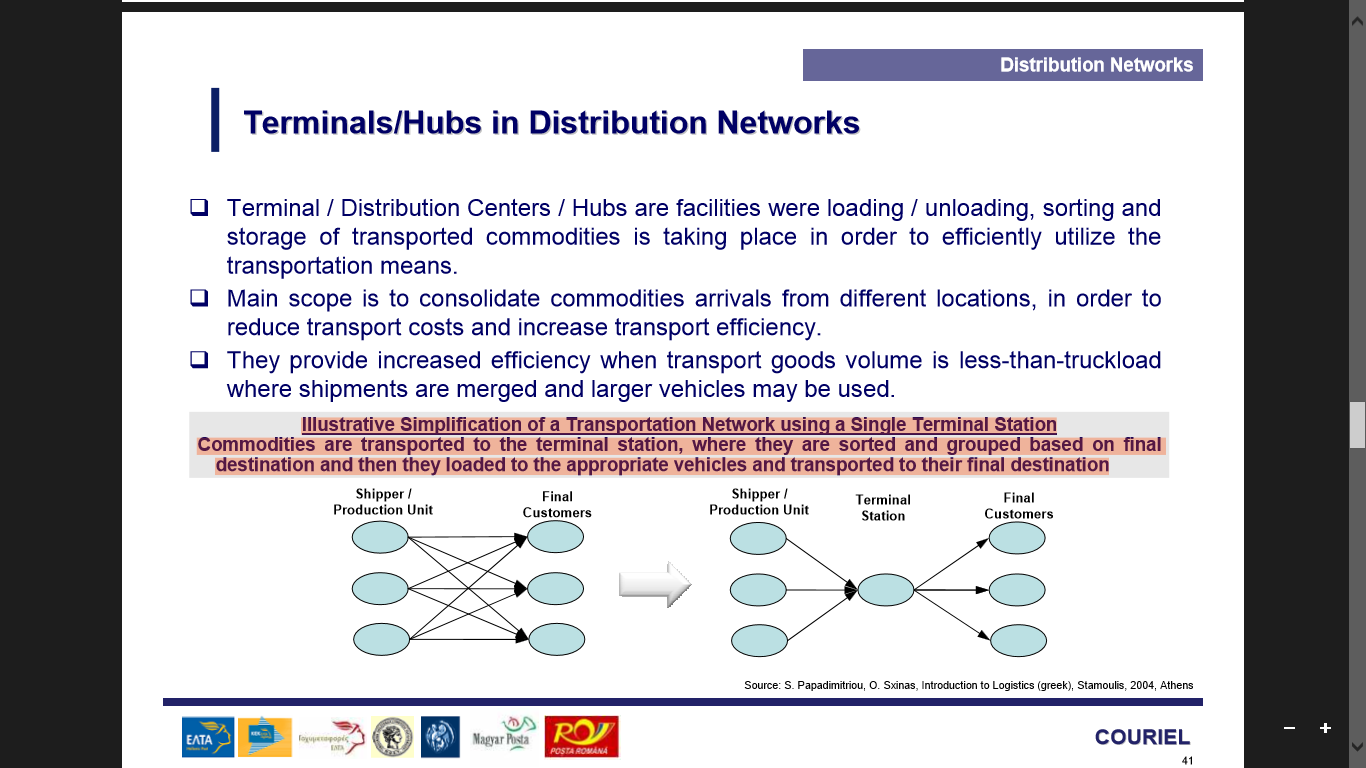 Terminals/Hubs in Distribution Networks
In order to take full advantage of a terminal station, several parameters have to be taken under consideration:
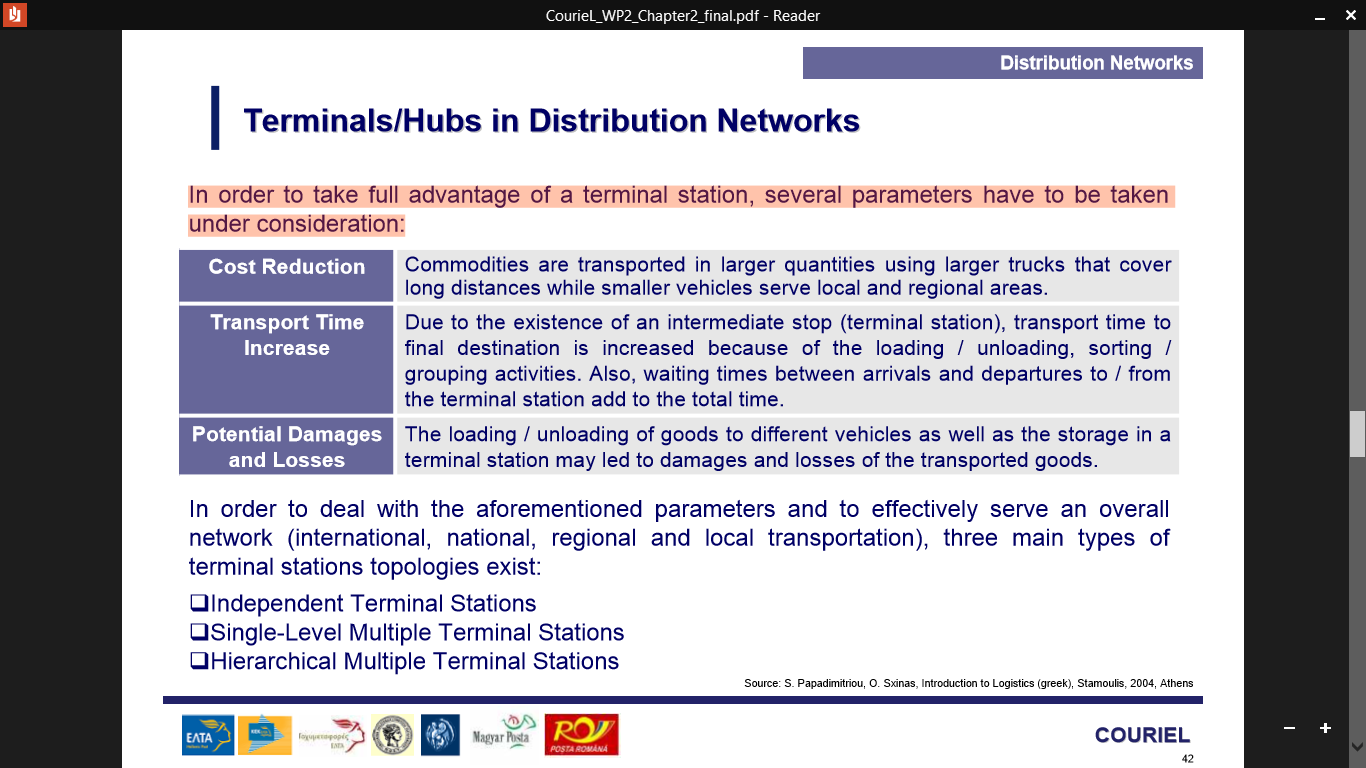 Terminals/Hubs in Distribution Networks
In order to deal with the aforementioned parameters and to effectively serve an overall network (international, national, regional and local transportation), three main types of terminal stations topologies exist:
Independent Terminal Stations
Single-Level Multiple Terminal Stations
Hierarchical Multiple Terminal Stations
Independent Terminal Stations
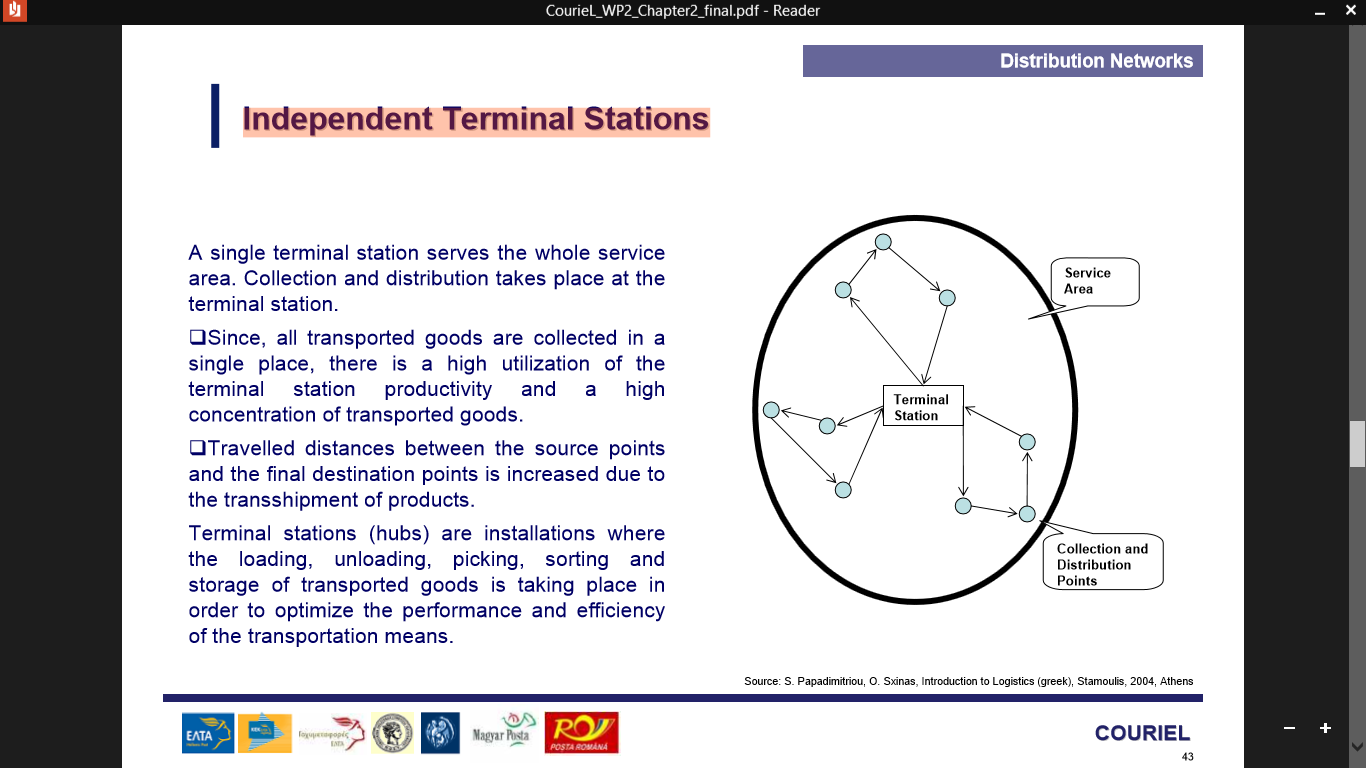 Single-Level Multiple Terminal Stations
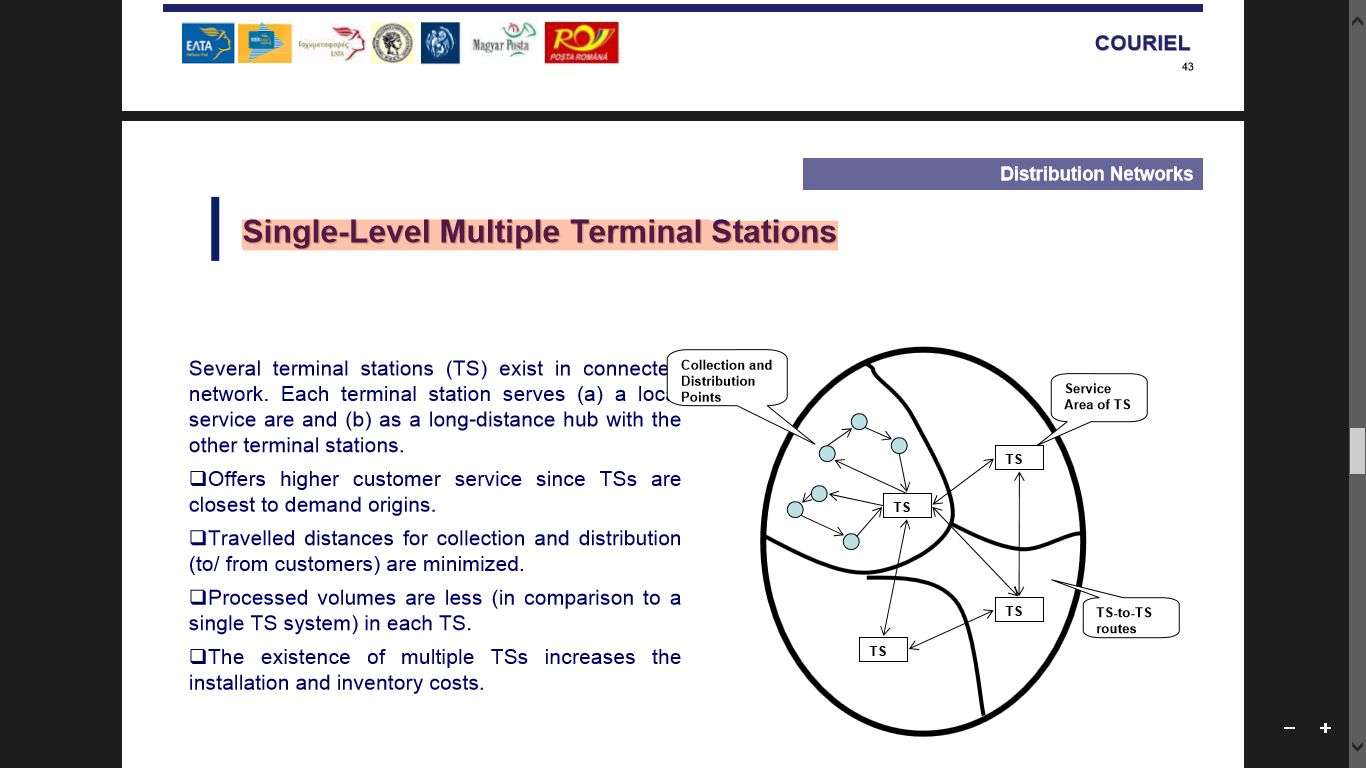 Hierarchical Multiple Terminal Stations
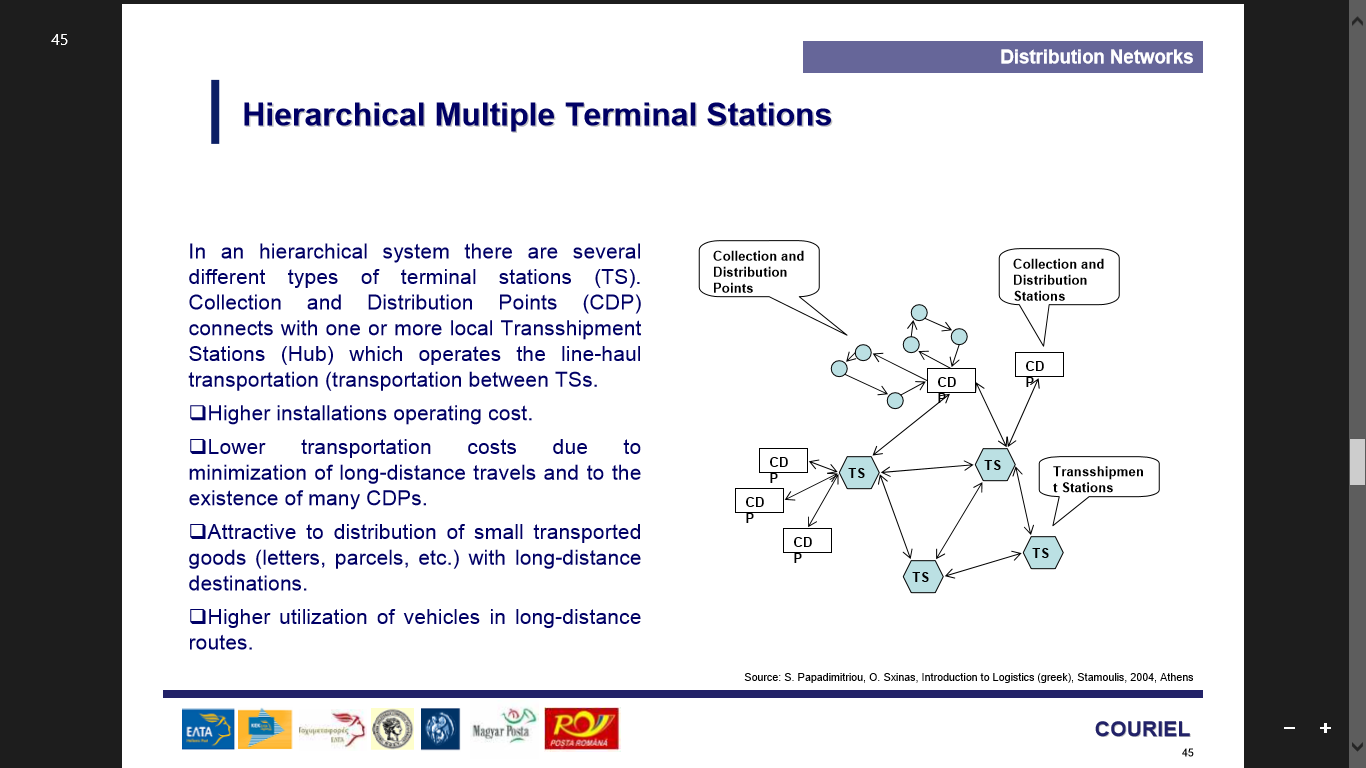 [Speaker Notes: Source: S. Papadimitriou, O. Sxinas, Introduction to Logistics (greek), Stamoulis, 2004, AthensDistribution]
Transportation
Large attention has been given to Transportationsince it consumes a major proportion  (usually between 1/3 and 2/3) of the total logistics costs.
Transportation provides the flow of materials, products and persons between production facilities, warehouses, distribution centers, terminals and customer locations.
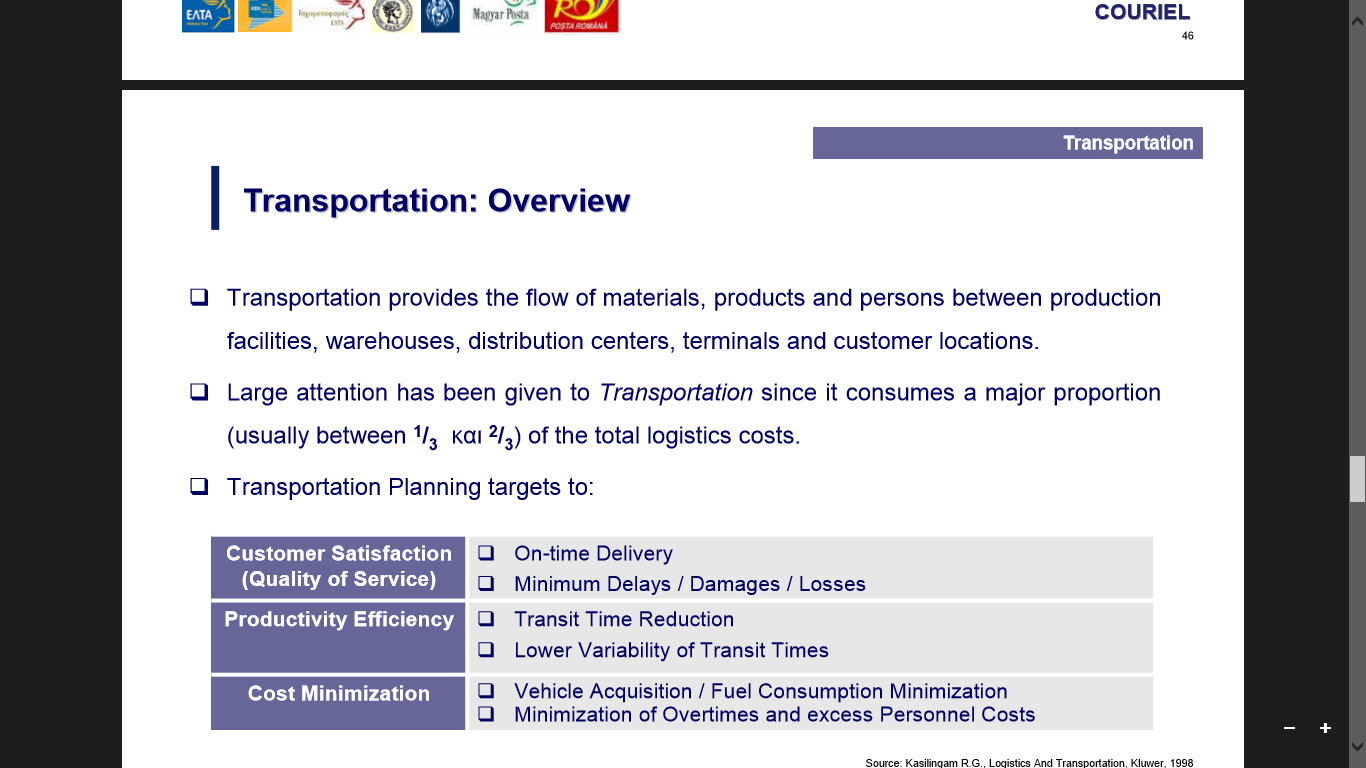 Components of Transport Systems
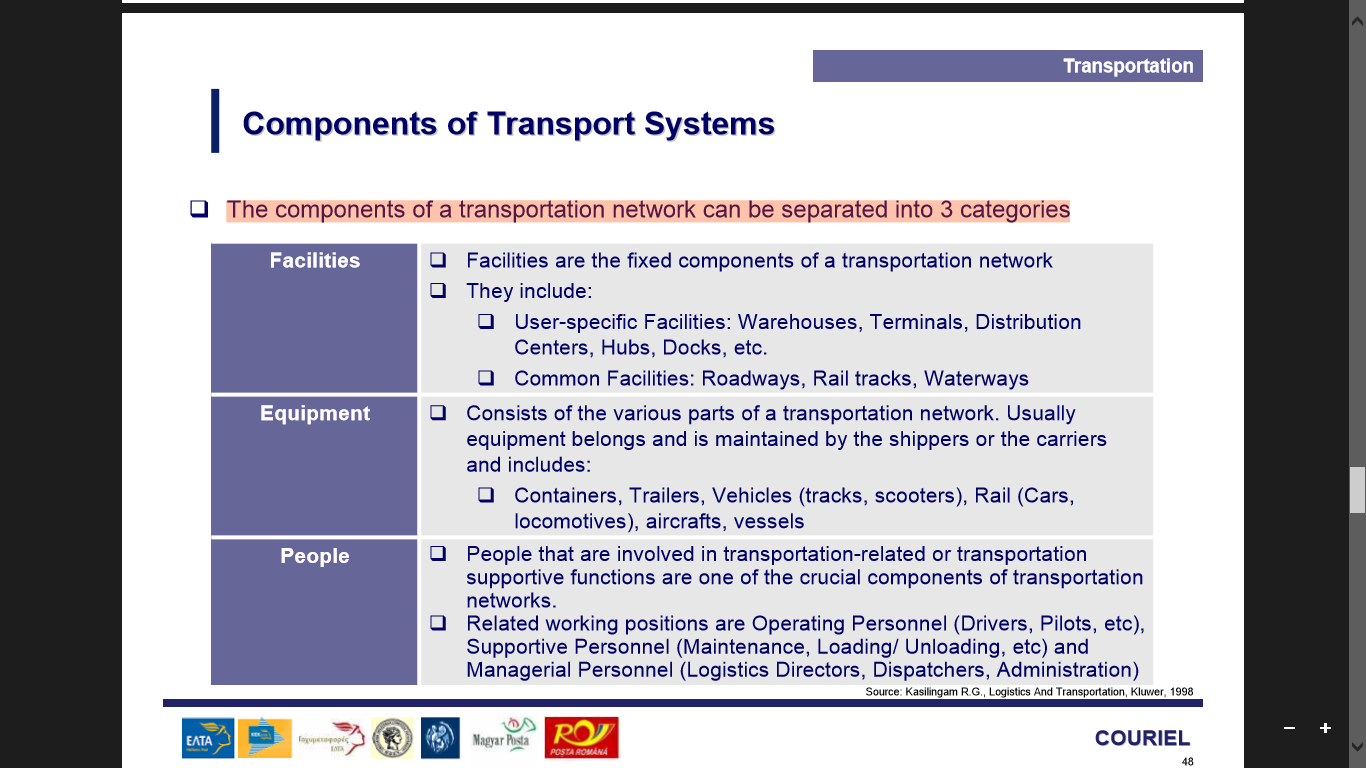 The components of a transportation network can be separated into 3 categories
Types of Transport Modes
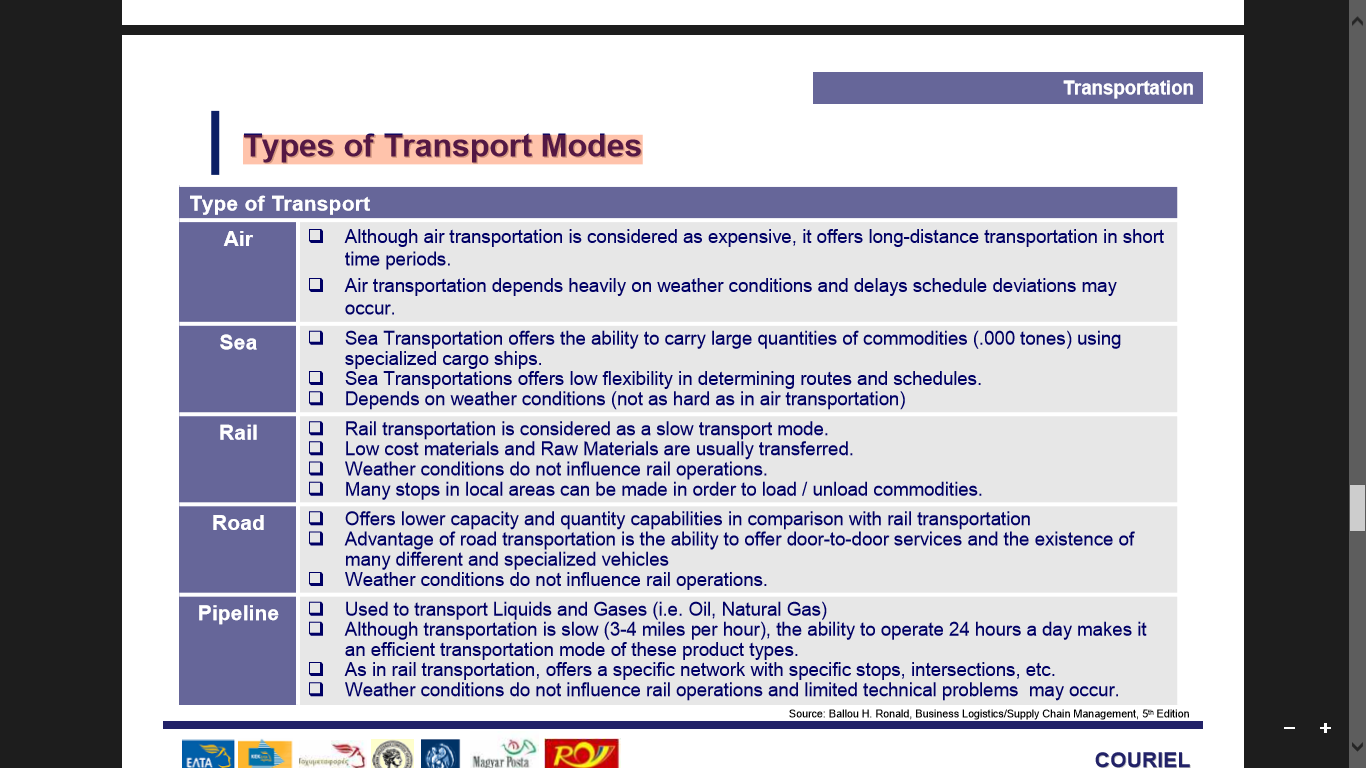 Characteristics of Transport Modes
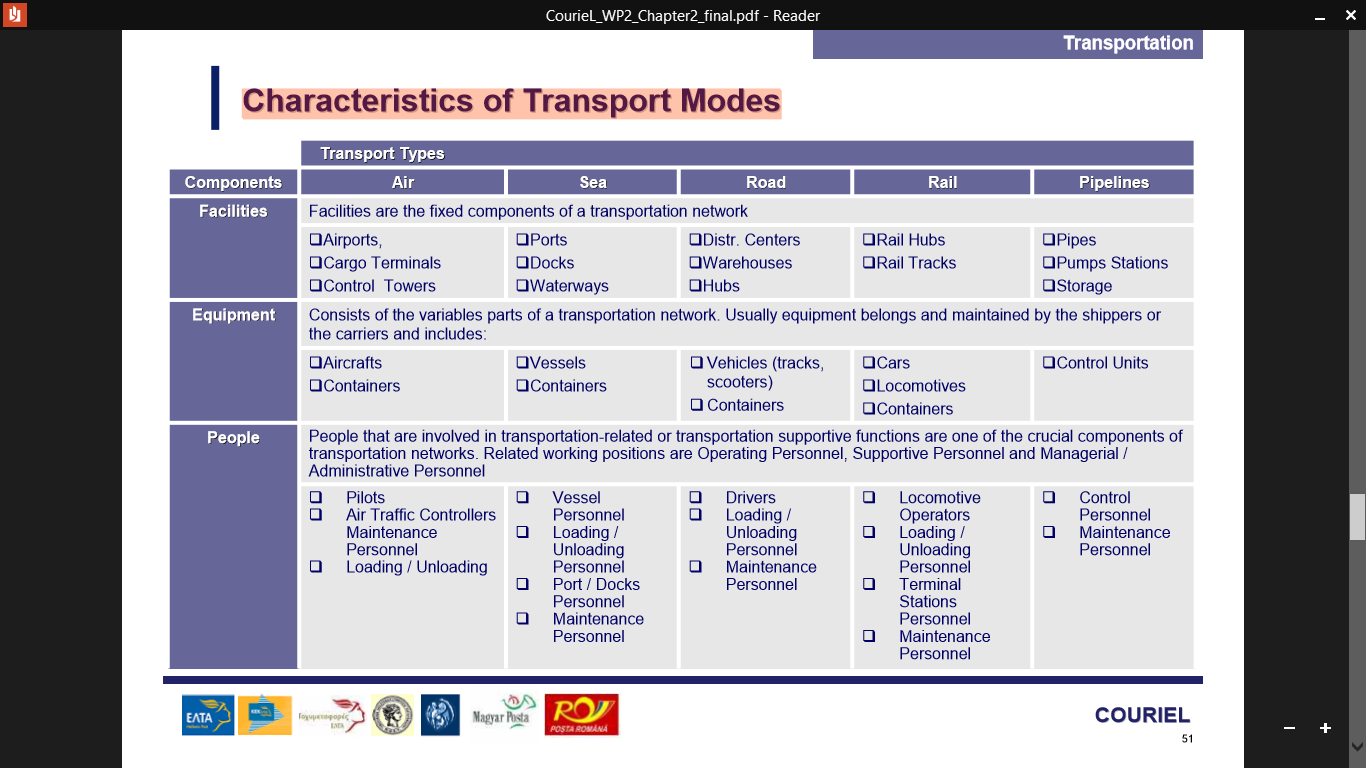 Transport Goods & Unit Loads
Selecting the appropriate storage units for the transported goods has major impact in the transportation cost, susceptibility to damages, loading / unloading efficiency.
Many combinations between different  storage units can be made in order to achieve better space utilization and better handling of the transported goods (i.e. boxes on a pallet)
Some of the storage units used are: 
Bottles, Boxes, Metal dispensers, Pallets, Rollpallets, Sacks, Barrels, etc.
Selection of storage units depends on:
Shape, size and weight of transported goods
Ability to stack units on top of each other
Other handling criteria (transport means loading ability, ability to carry certain storage types, Warehouse gates dimensions)
Special  attention has to be given to Pallets and Containers
Unit Loads -Pallets
A pallet is a flat transport structure that supports goods in a stable fashion while being lifted by a forklift, pallet jack, front loader or other jackingdevice. 
A pallet is the structural foundation of a unit load which allows handling and storage efficiencies. 
Pallet users want pallets to easily pass through buildings, stack and fit in racks, forklifts, pallet jacks, automated warehouses, and pack tightly inside intermodal containers and vans
Goods or shipping containers are often placed on a pallet secured with strapping, stretch wrap or shrink wrap and shipped. While most pallets are wooden, pallets also are made of plastic, metal, and paper
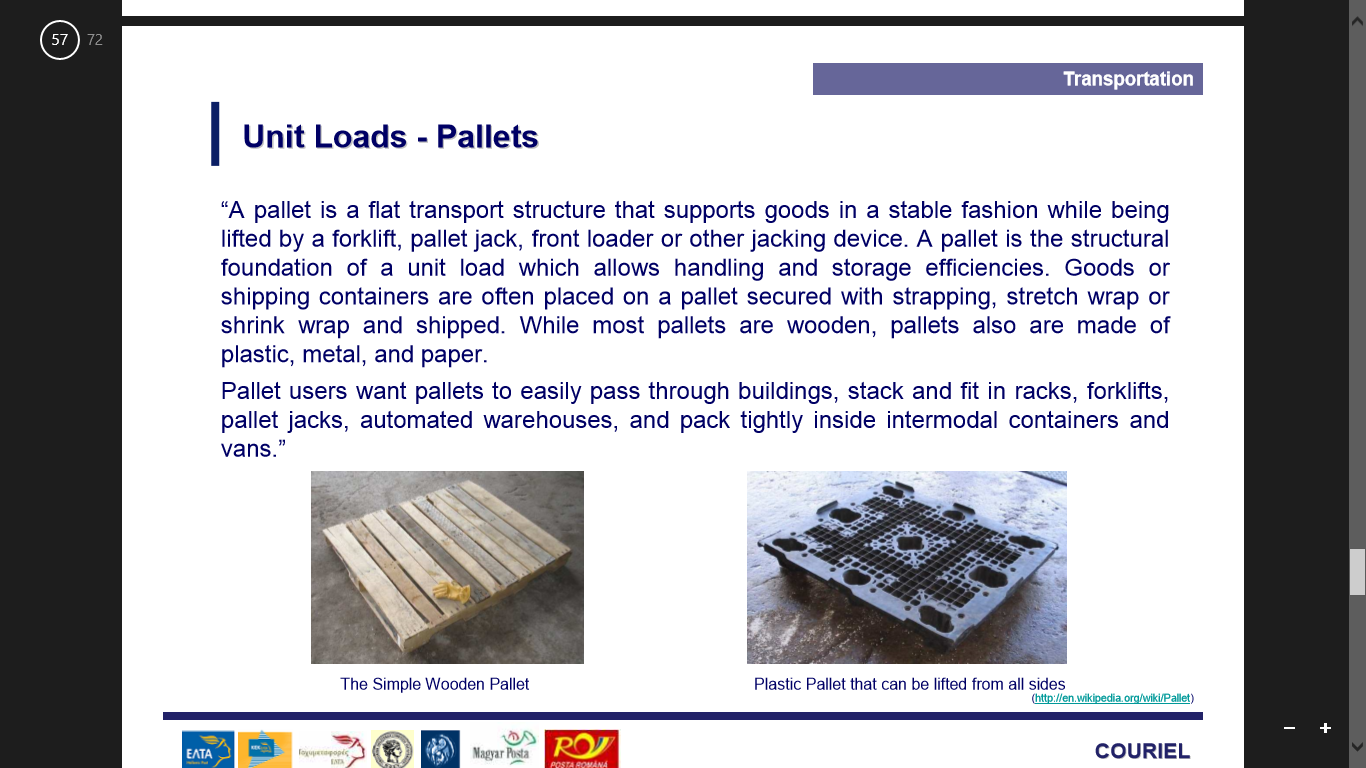 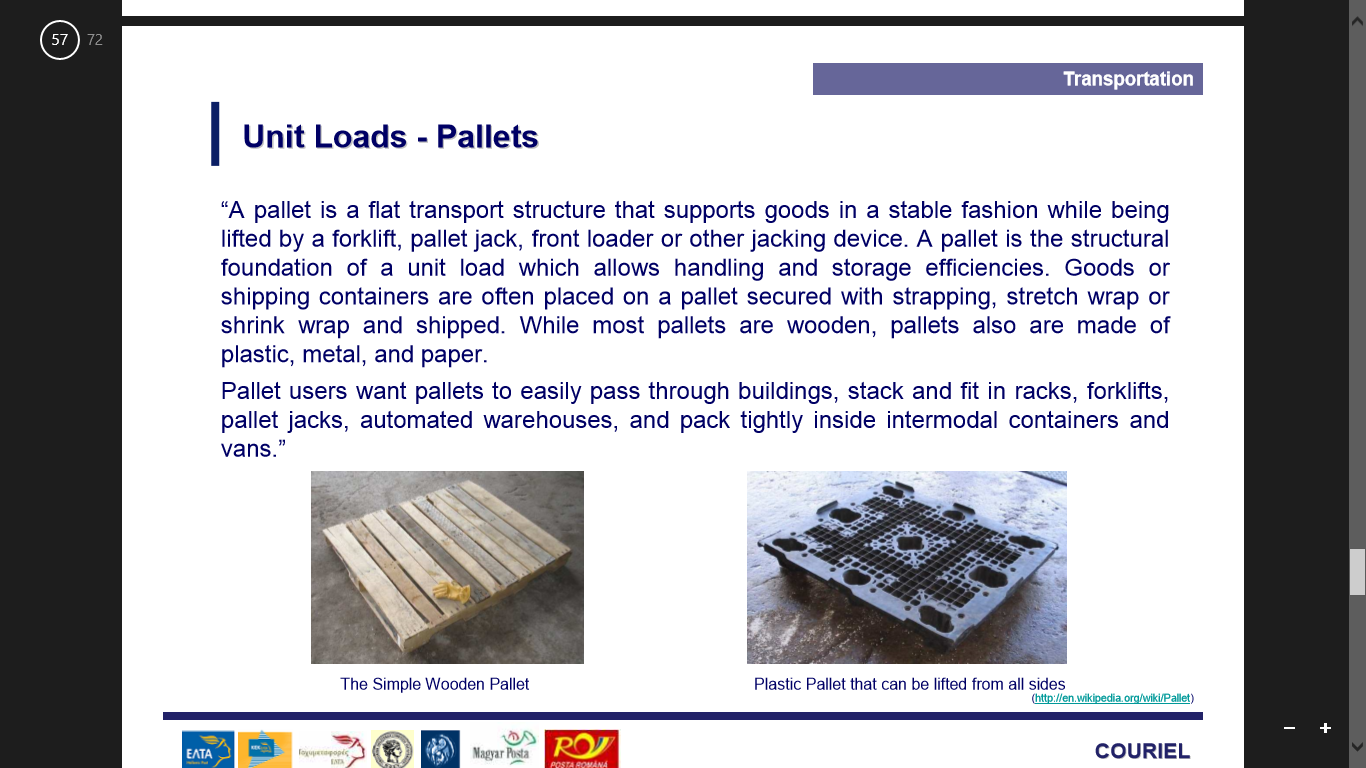 Unit Loads -Containers
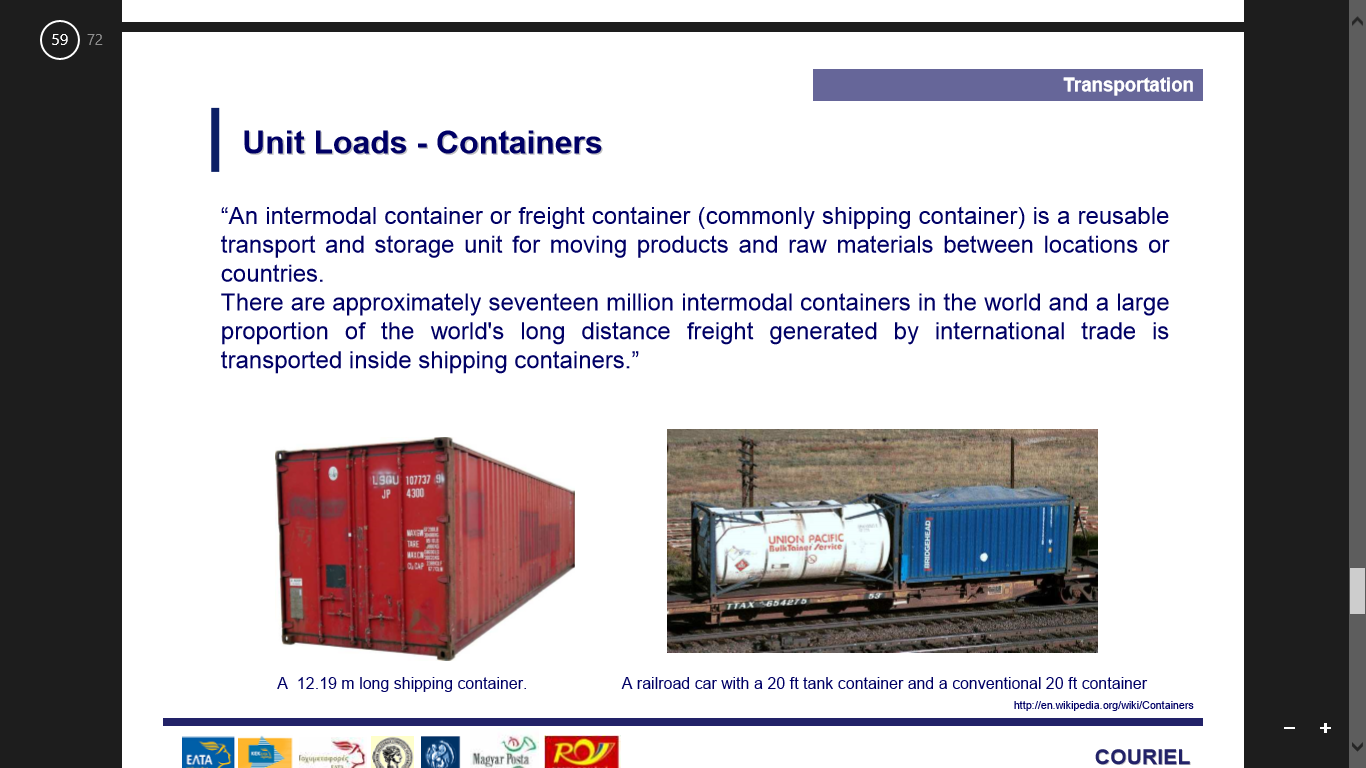 An intermodal container or freight container (commonly shipping container) is a reusable transport and storage unit for moving products and raw materialsbetween locations or countries. 
There are approximately seventeen million intermodal containers in the world and a large proportion of the world's long distance freight generated by international trade is transported inside shipping containers
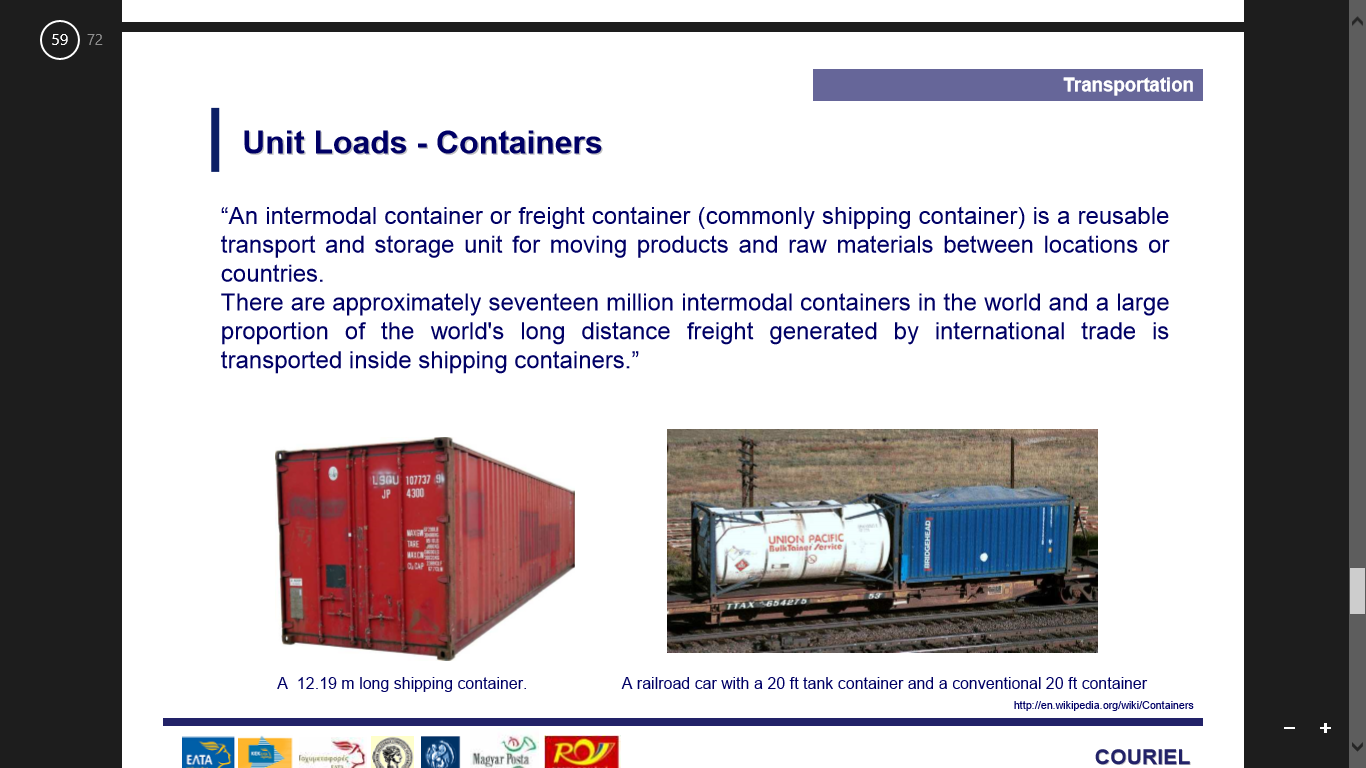 Benefits of Containers
Products / Commodities are stacked into the container, which provide maximum security and are not affected by weather conditions
Containers are manufactured in order to be able to be transported and loaded directly between different transport modes
The standardized characteristics allow the effective stack and loading of them to rail cars, vessels, etc.
Different kind of containers are used, based on the transported commodities and their characteristics:
Dry / generic cargo
Liquids
Frozen / Perishable 
Bulk Products
Transport Operations Costs
Cost can be separated in Capital and Operating and costs
Capital costs include:
Facilities cost (investment in route, terminals, distribution centers) 
Equipment cost (vehicles, containers)
Operating costs include: 
Maintenance costs (facilities, equipment), 
Transport cost (fuel, tolls)
Personnel costs (drivers and admin salaries, overtimes)
Various cost factors have to be taken under consideration in order to generate the cost associated with Transport Operations. 
Costs are related to routes, terminals, vehicles, personnel.